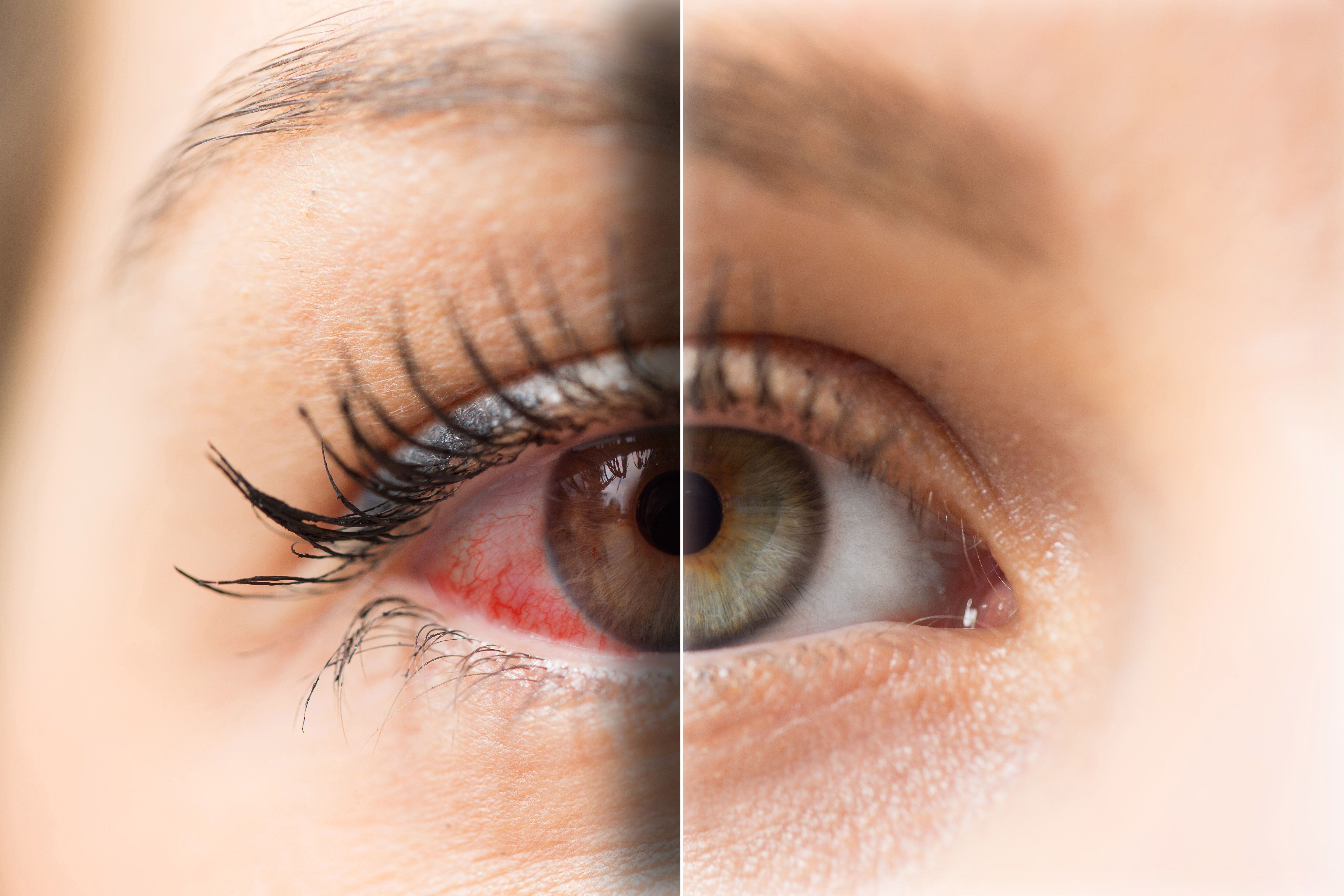 Dry Eye And Artificial Tear
PRESENTER  - Dr Nikhil Agrawal ( 1st year resident )	
MODERATOR – Dr Parikshit Dhir 
DHIR HOSPITAL & POST GRADUATE INSTITUTE OF OPHTHALMOLOGY
Tear Film
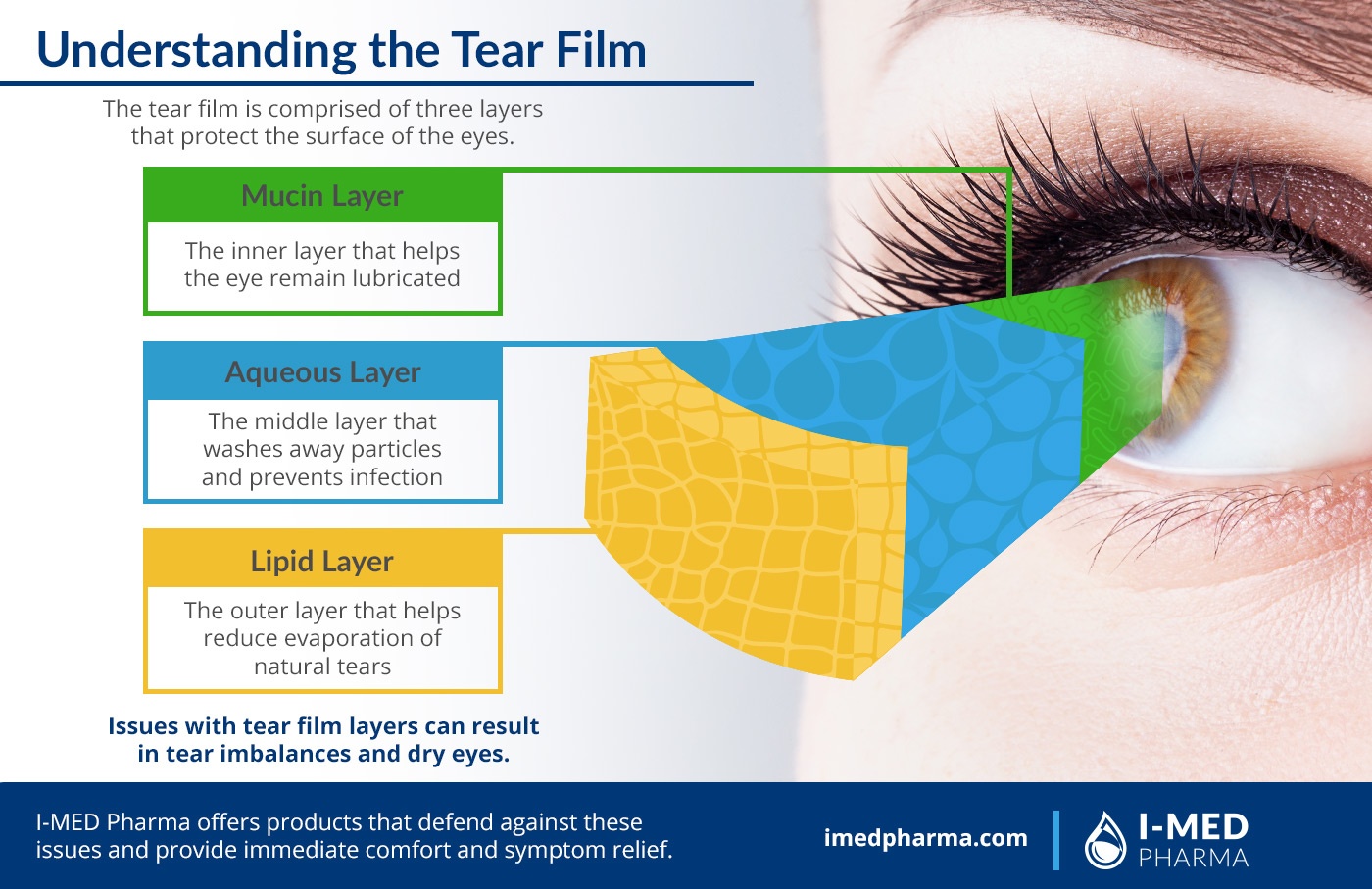 0.02-0.04microns



6-8microns 




0.1-0.2microns
Secretion of Tears
Afferent pathway of this secretion is formed by fifth nerve and efferent by parasympathetic (secretomotor) supply of lacrimal gland.
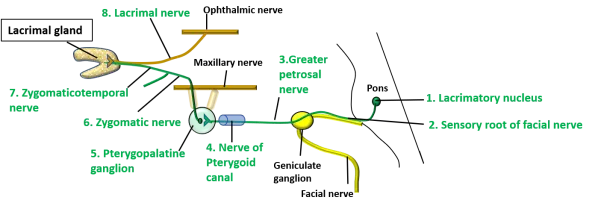 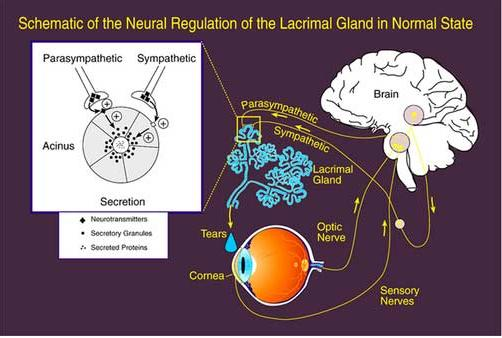 Dry Eye
Dry eye disease is a disorder of the tear film due to reduced tear production or excessive tear evaporation, which causes damage to the interpalpebral ocular surface.
Symptoms of discomfort, visual disturbance.
Tear film instability 
Increased Osmolarity
Increased cytokines & T-cells , 
    IL-17 , MMP-9
Decreased Viscosity
Increased Friction between
   eyelids and ocular surface
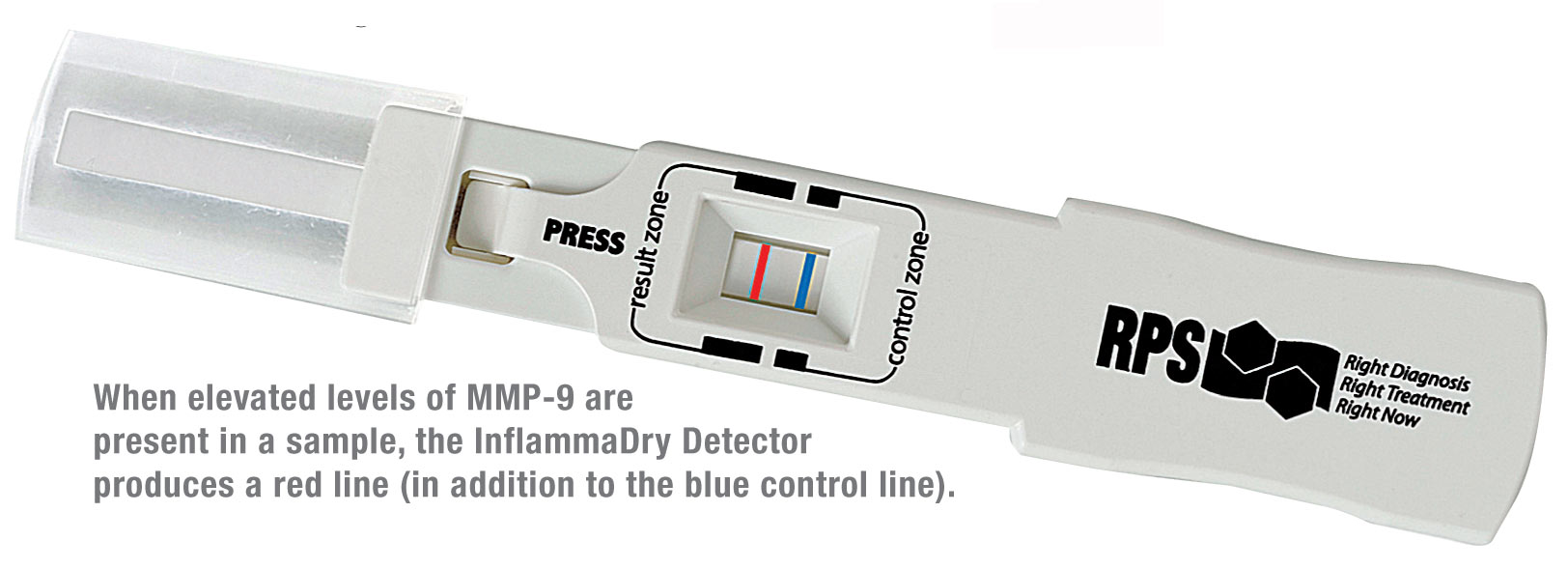 Etiology
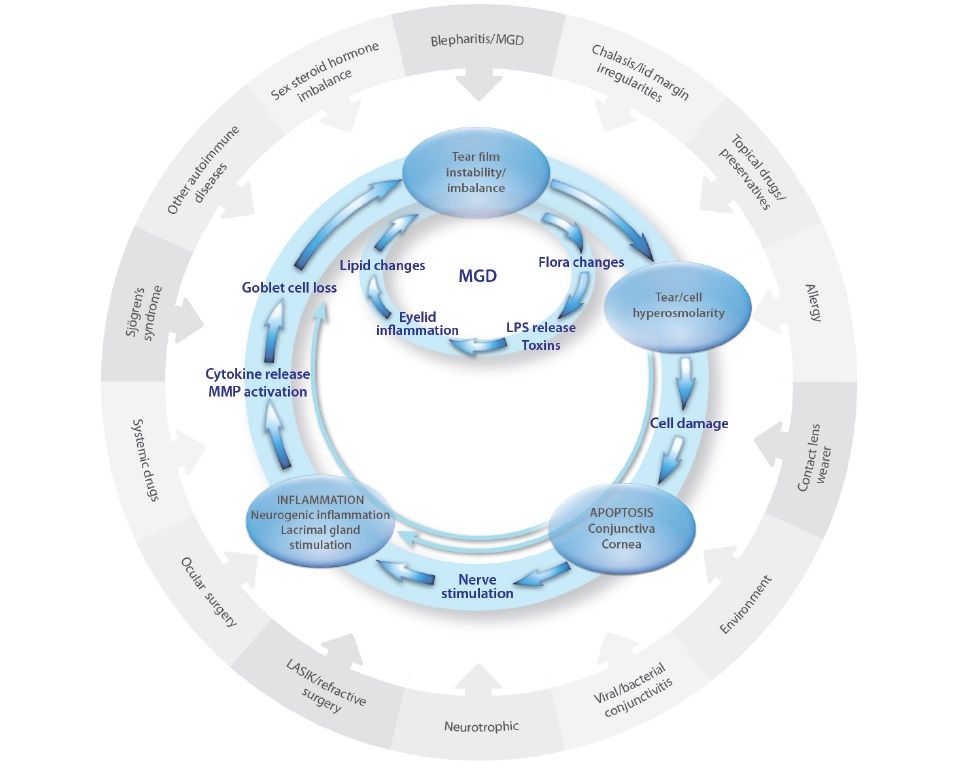 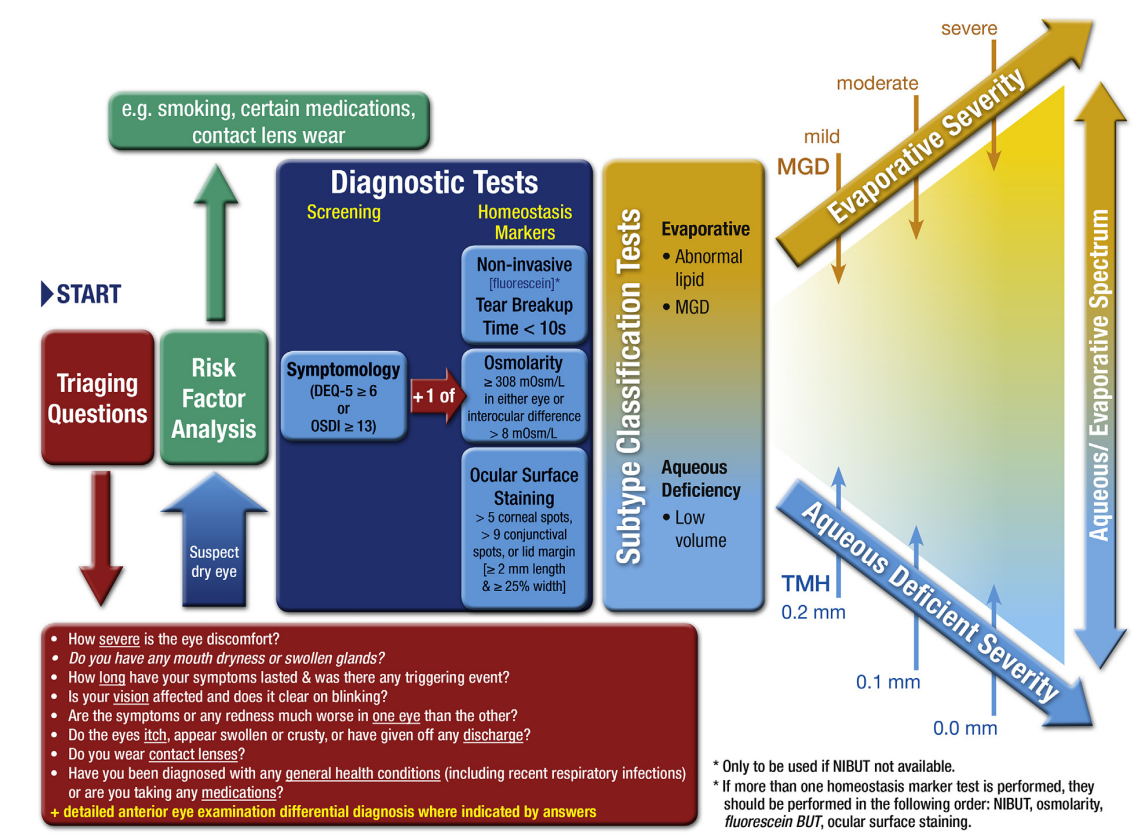 Slit Lamp Examination
Increased debris/mucin strands in tear film 
Inspection of tear meniscus at lid margin. 
Normal thickness – 1mm, convex. 
< 0.5mm – tear deficiency. 
In severe cases – Marginal tear meniscus is concave, small & absent.
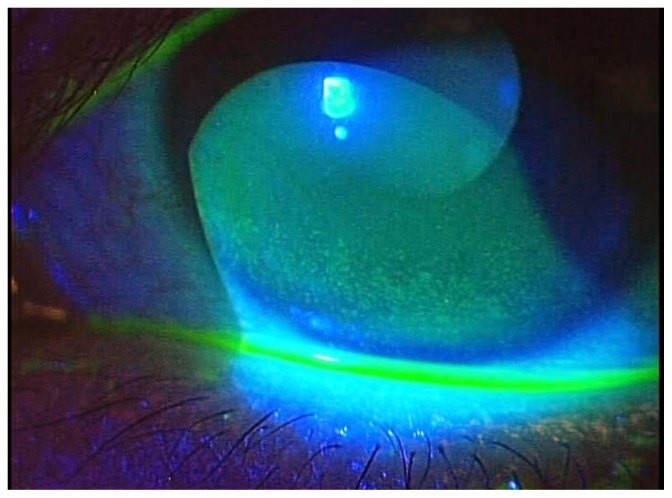 Questionnaires
Ocular Surface Disease Index (OSDI) :
Scores 0 to 12 :normal, 
13 to 22 : mild dry eye disease
23 to 32 : moderate dry eye disease
>33 : severe dry eye disease.

DEQ5: >6 non-SS DE, >12 suspect SS
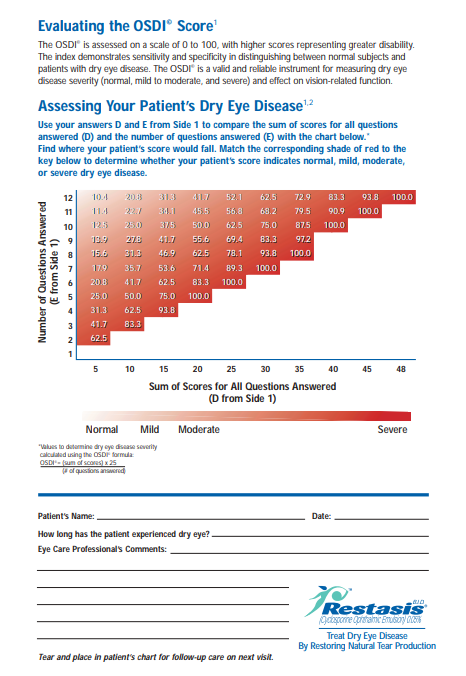 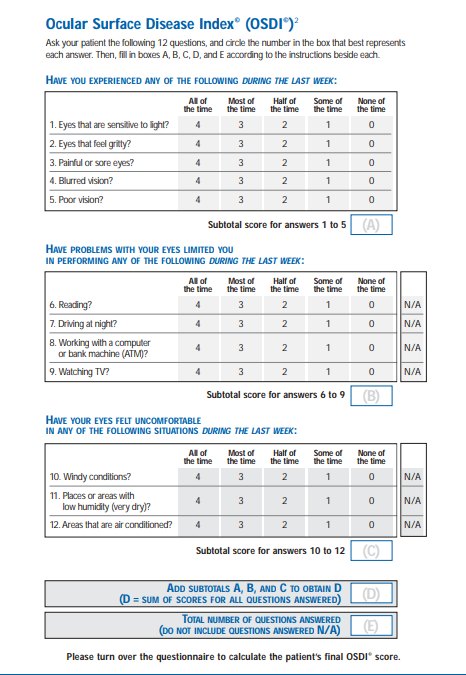 OSDI
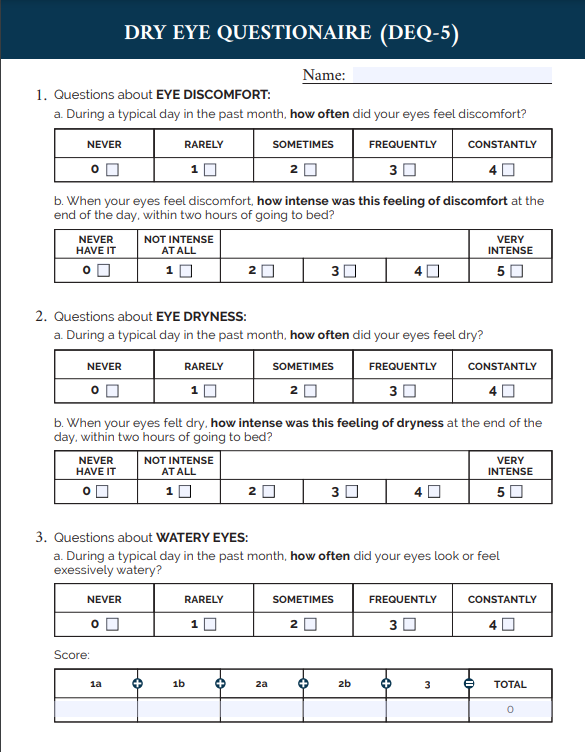 DEQ-5
NIBUT
Provides noninvasive and objective evaluation of meibomian glands, tear film, meniscus height and ocular surface.
The software asses the different segments and distortion in the reflected mires.
Any placido based device can be used to see break up of the rings .
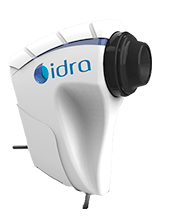 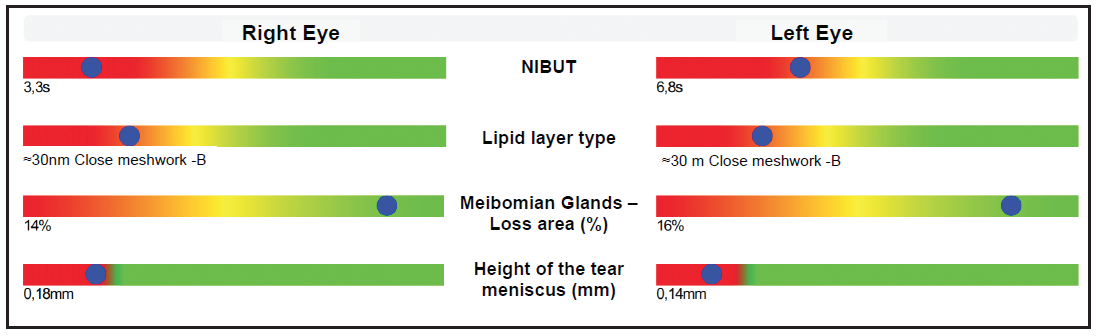 Clarion OSA
Osmometery
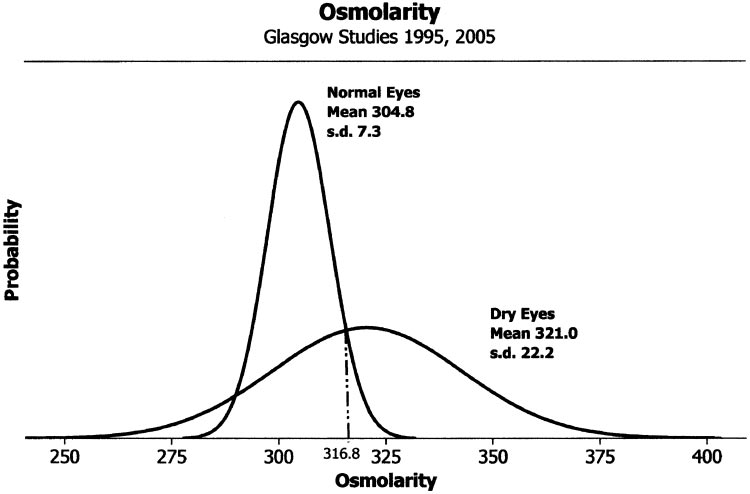 Collects 50nl of tear fluid .
Gold plated microchip measures the electrical impedance , this provides the osmolarity .
Variability >8mOsmol/L between both eyes indicative od dry eye.
>316mOsmol/L - Dry eye 
290-316mOsmol/L – Borderline
<290mOsmol/L  - Normal
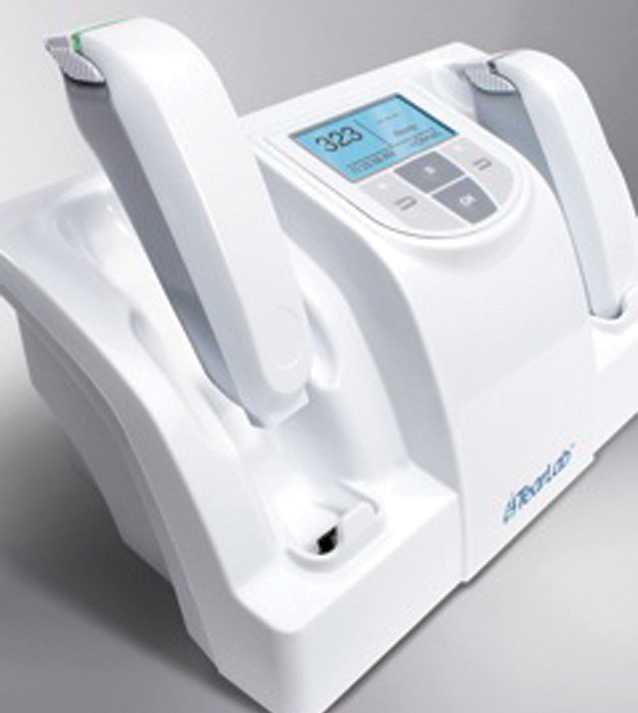 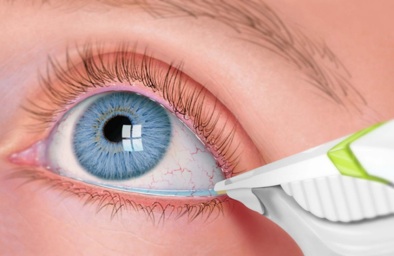 Vital stains of the ocular surface
SICCA Ocular Staining Score
The National Eye Institute grading system
The Oxford scale1
The van Bijsterfeld scale.
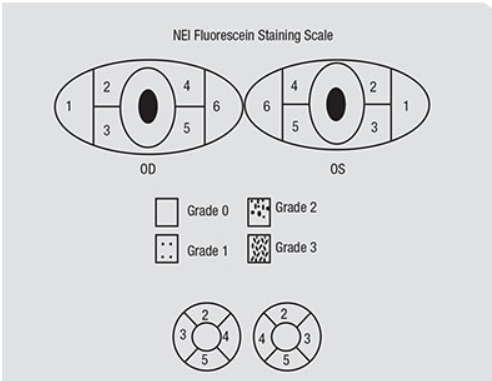 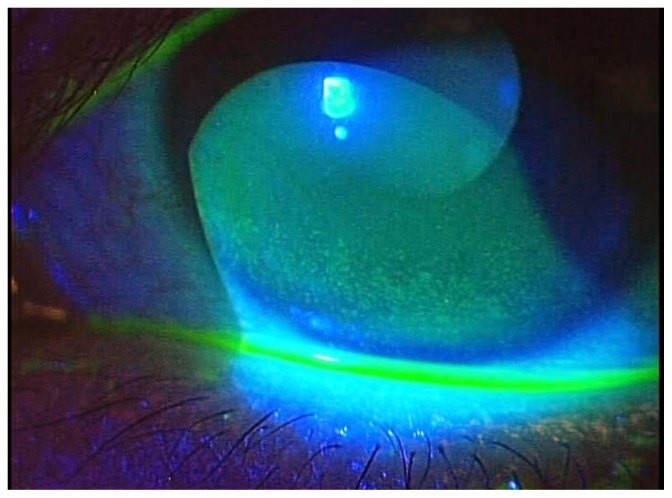 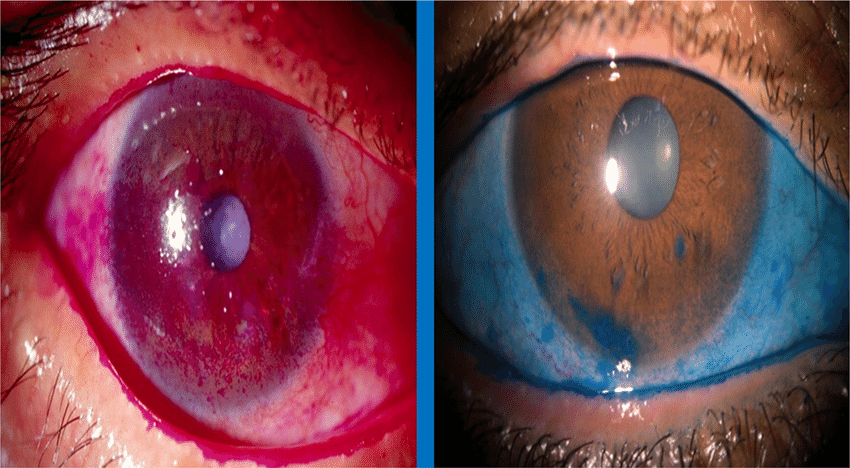 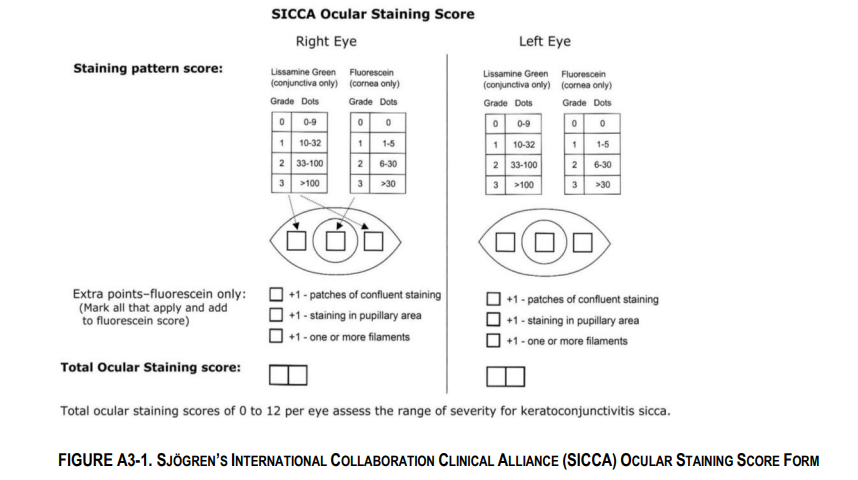 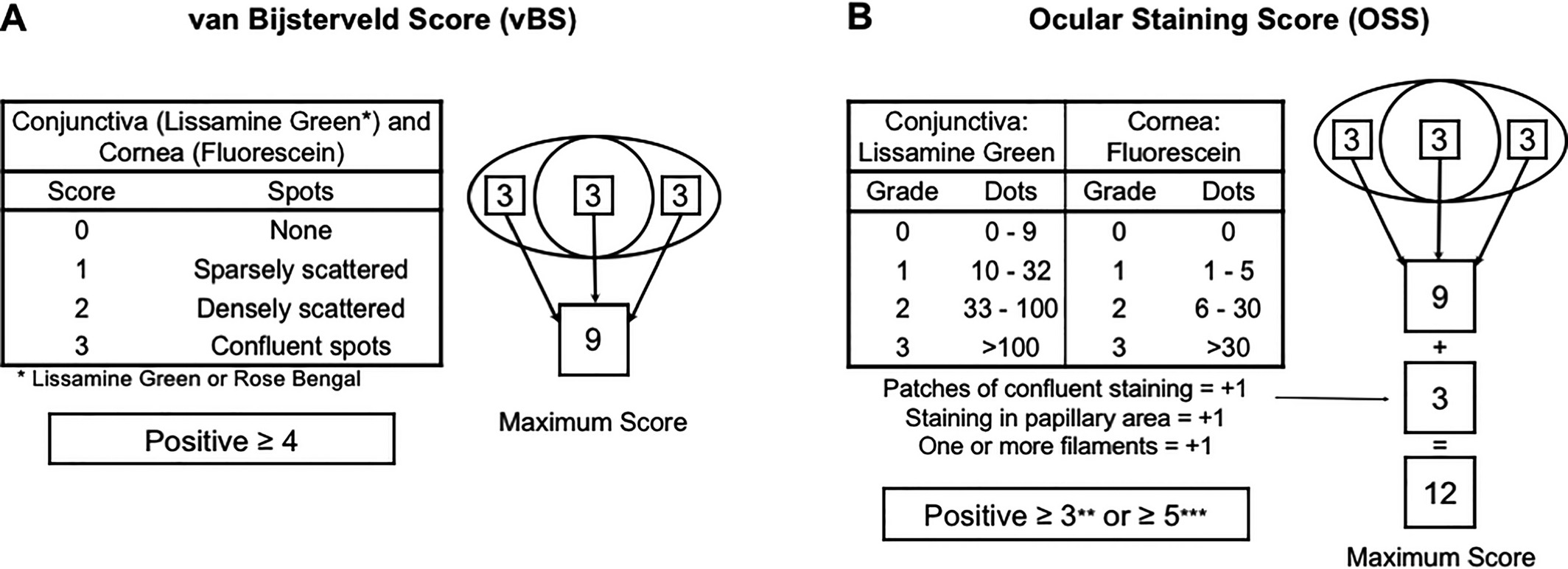 Meibography
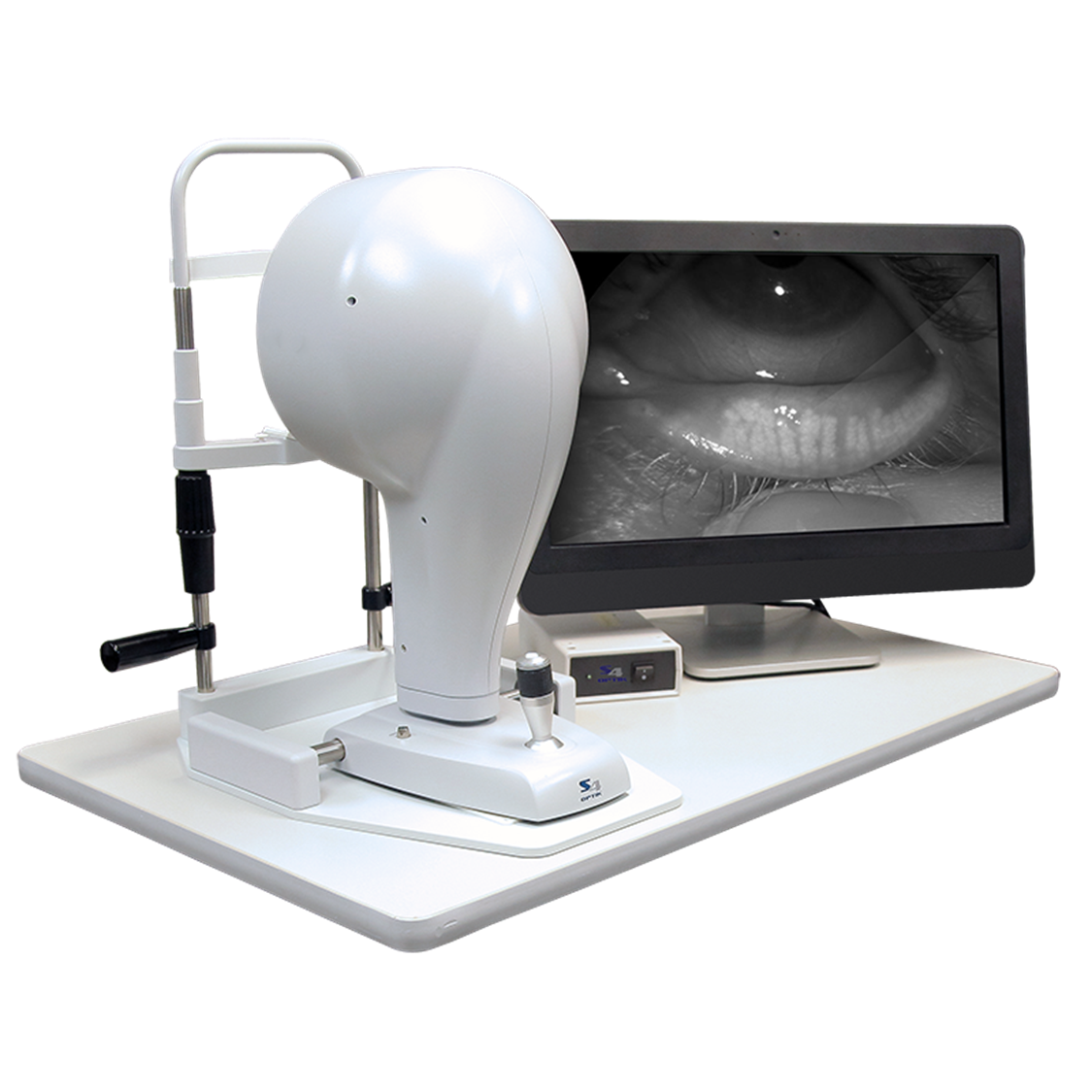 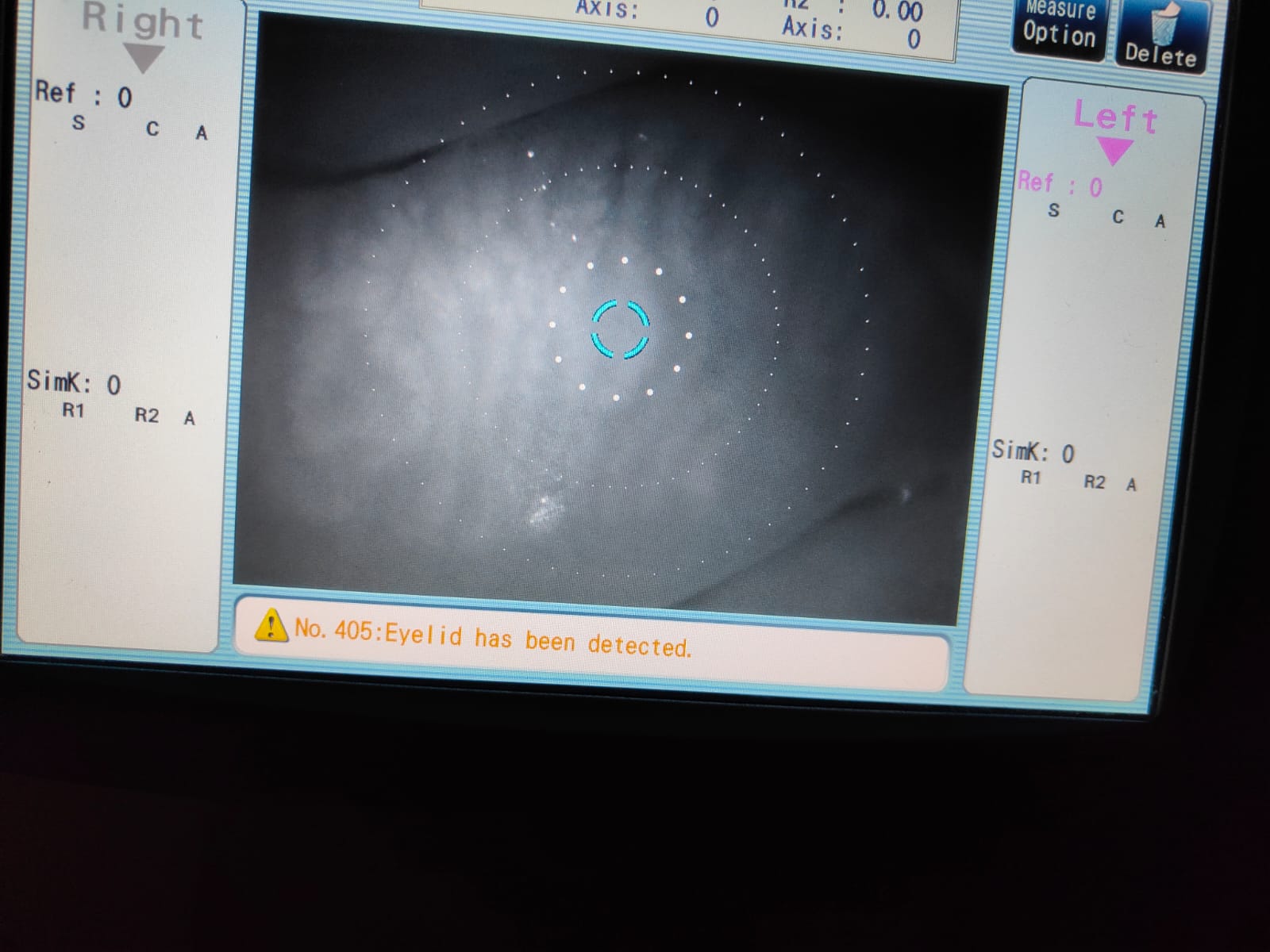 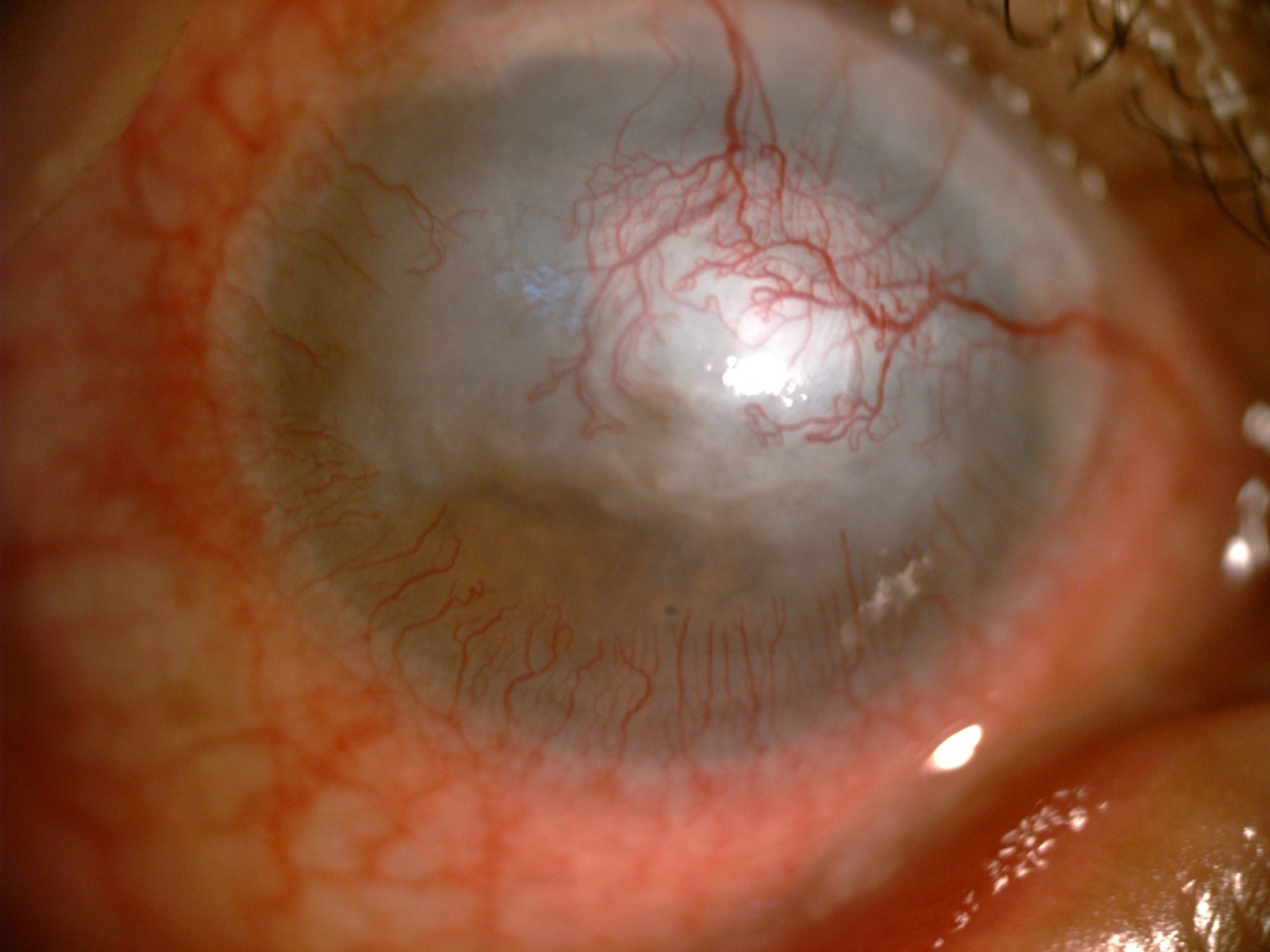 Phoenix Meibography Workstation
It uses a slit-lamp biomicroscope with IR filter and an IR charge-coupled device video camera to image a digitally everted eyelid.
Tear Film Breakup Time
Tear film breakup time of less than 10 sec represent unstable tear film .
Sensitivity -82-84%
Specificity -76-94%
Development of dry spot always in the same location may indicate a local corneal surface abnormality.
Schirmer test
Schirmer 1: Basic + Reflex secretion 
                    Without anaesthesia 
                   <10mm in 5 min  
Schirmer 2 : Basic secretion 
                       With anaesthesia
                        <6mm  in 5 min
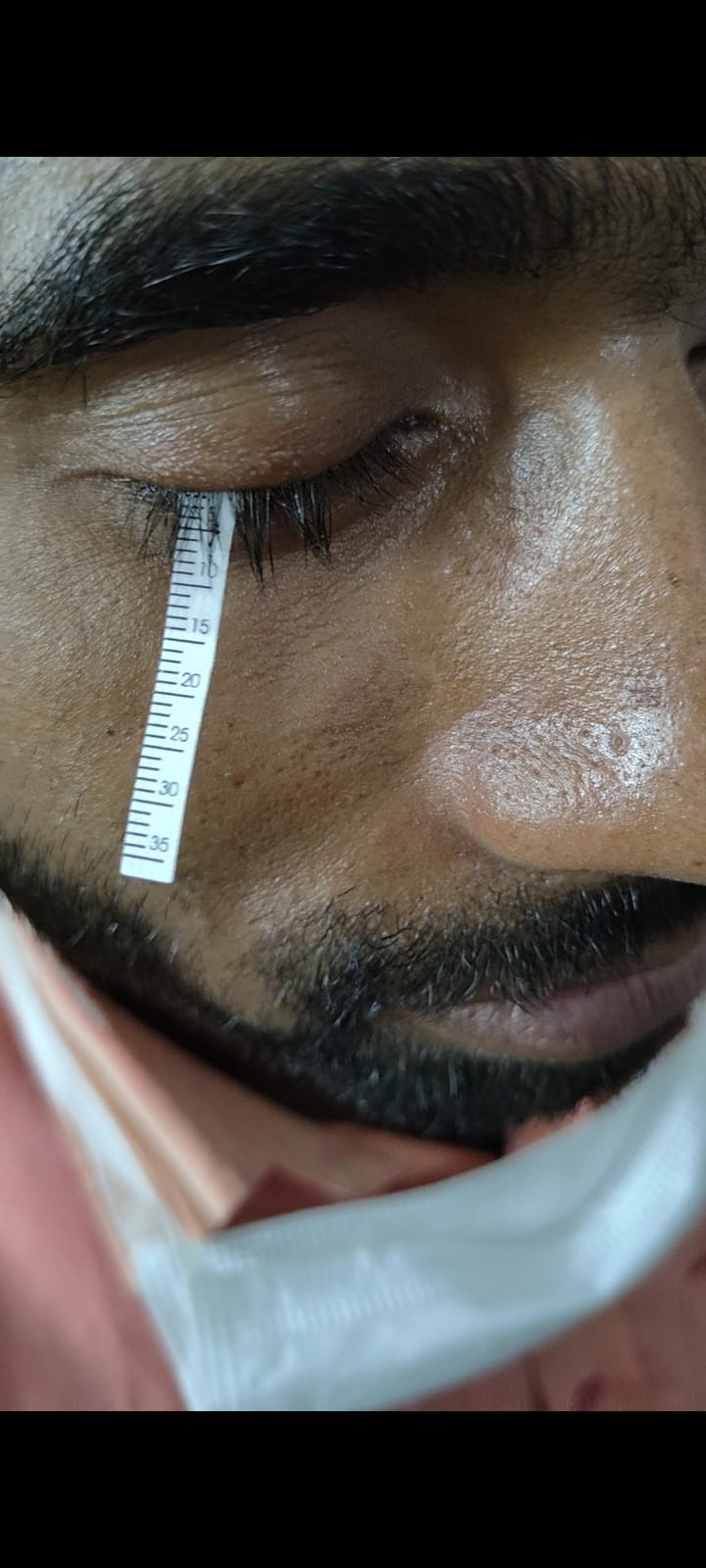 Whatman Filter Paper no.41
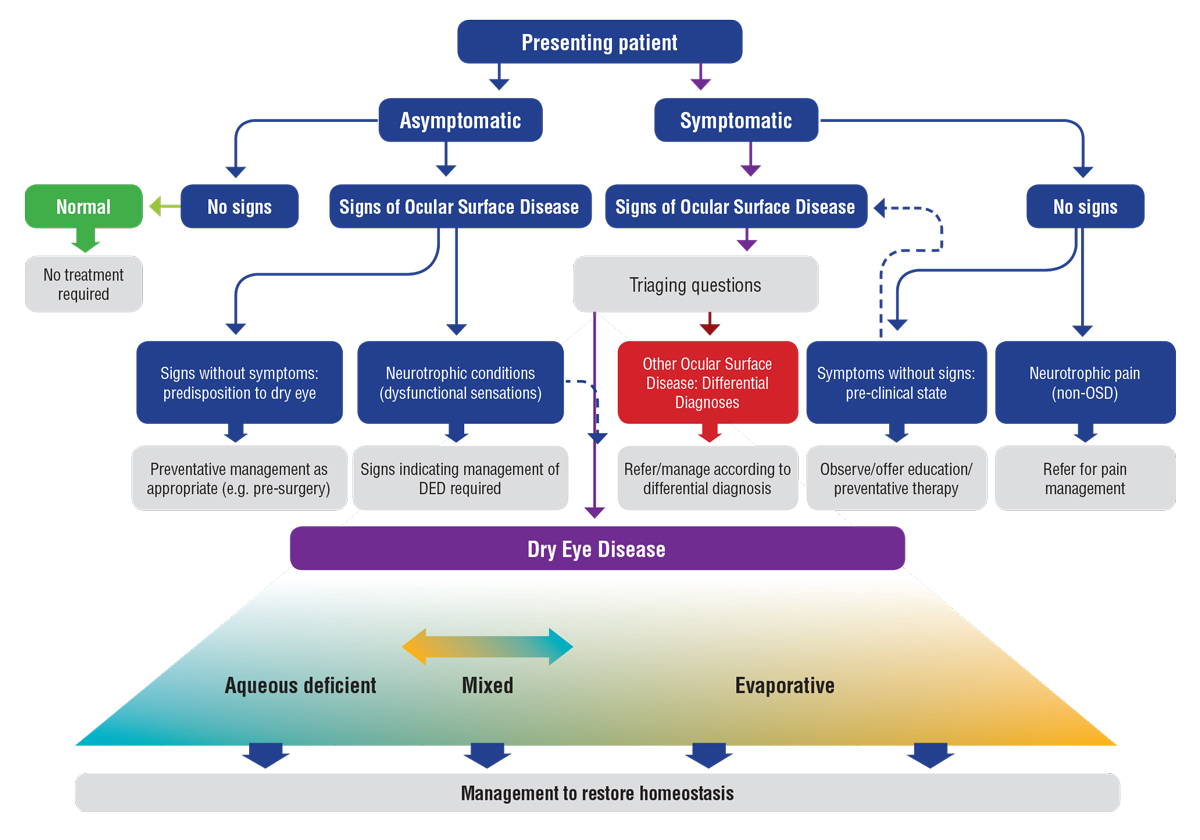 Treatment
First-line -Over the counter artificial tear drops, gels, ointments, or lubricants .
Environmental interventions- Increase air moisture and reduce particles in the air, and nutritional supplements .
Anti-inflammatory agents- Corticosteroids, cyclosporine A , NSAIDS, and tetracycline derivatives .
Extreme measures- Application of autologous serum , punctal plugs.
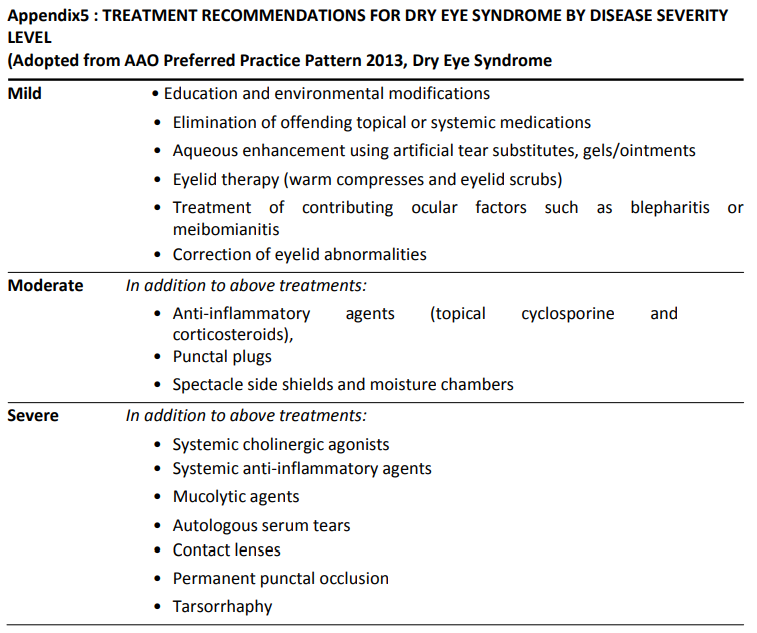 http://clinicalestablishments.gov.in/WriteReadData/6411.pdf
Artificial Tears
Lubricants are the first-line treatment for many causes of ocular irritation, in particular for dry eye.
 There are a multitude of artificial tear choices available. Goal of this presentation is to provide information about 
The components that make up artificial tears
To discuss the functions of these components
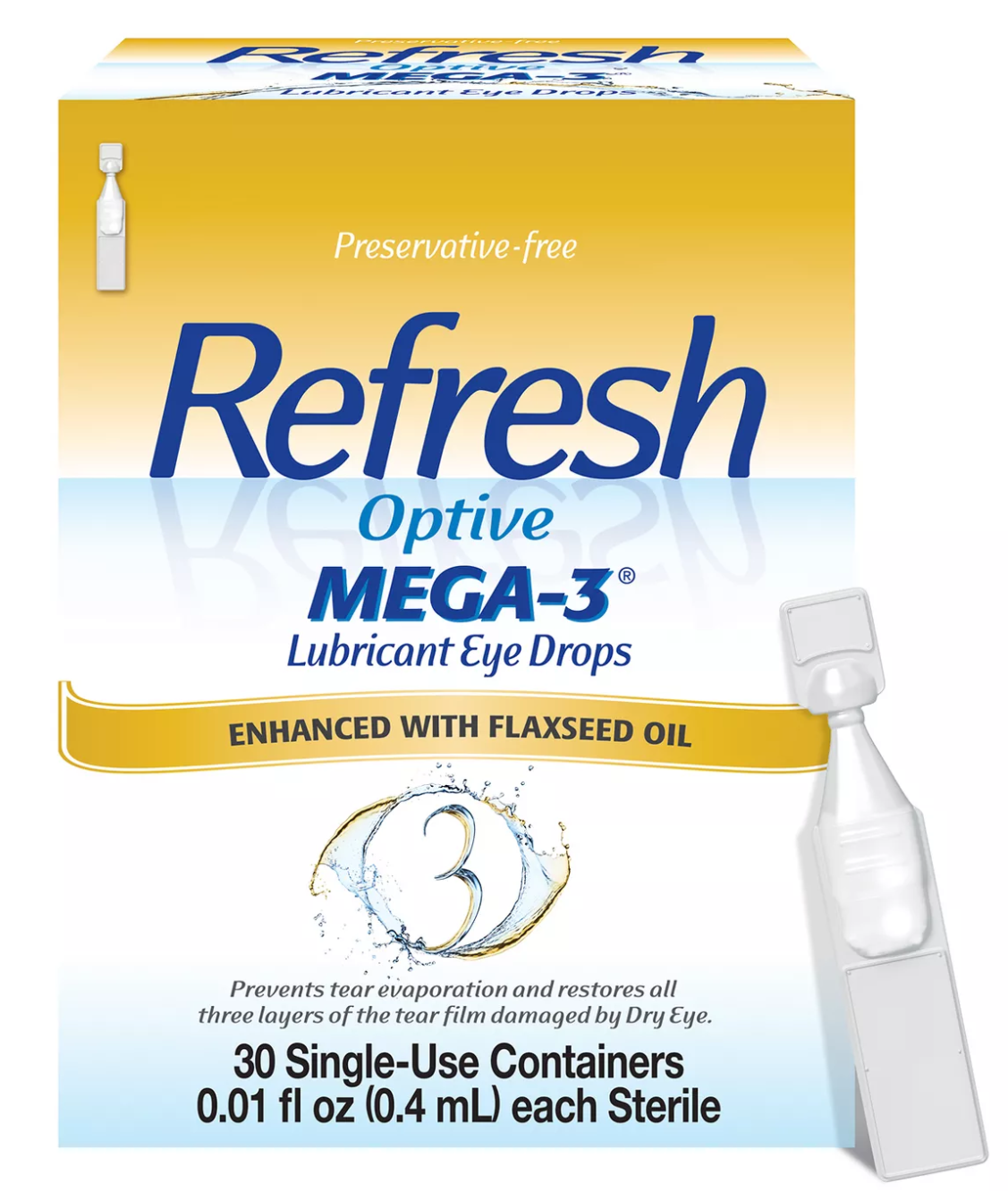 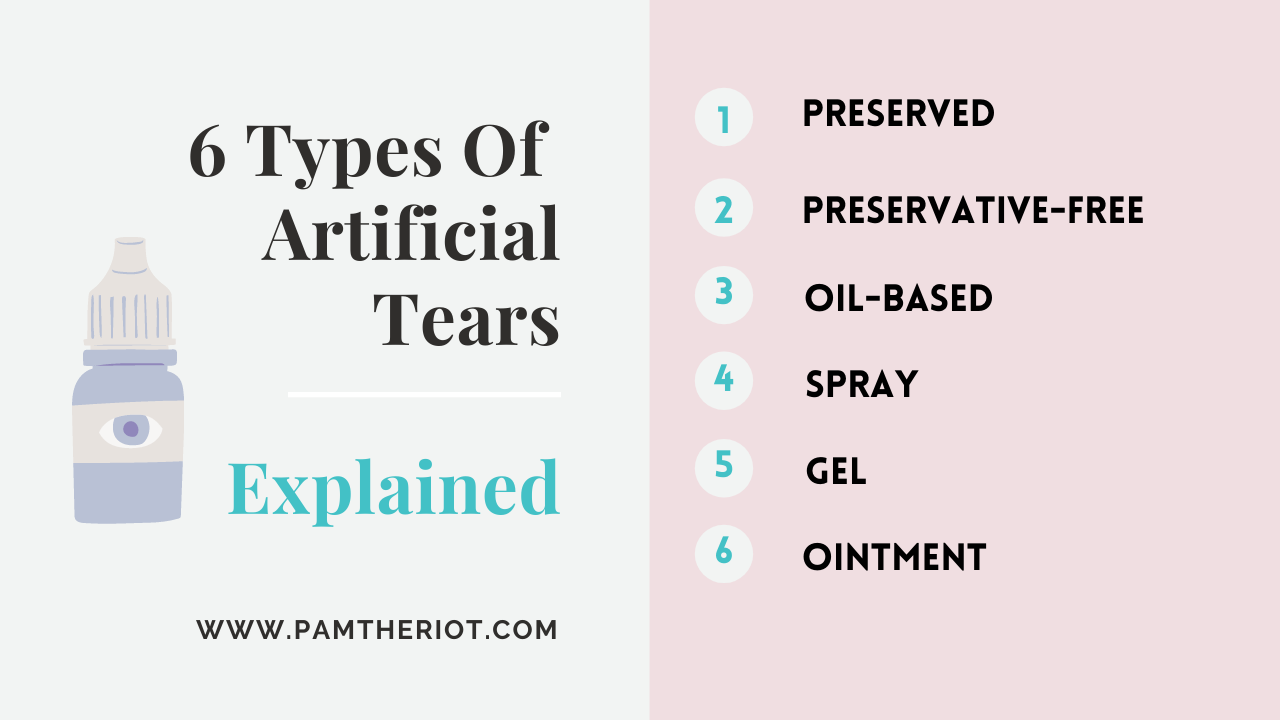 How Do These Work
Decrease dryness. 
Humectants: Compounds which promote hydration and feel good upon application. 
Lubricant: They decrease friction on the ocular surface .
Increase tear retention by : Increasing tear viscosity, increasing the adherence of the tears to the ocular surface, decreasing tear evaporation, and decreasing tear clearance. 
Osmoprotection : To counteract the effects of hyperosmolarity. Eg: Erythritol , L – carnitine , Glycerol
Components of Artificial Tears
Active Ingredients: 
                                  - Demulcents
                                  - Emollients 
Inactive Ingredients
Preservatives
Active Components of Artificial Tears
Ophthalmic Demulcent: A water soluble polymer, helps to protect and lubricate mucous membrane .
Cellulose derivatives
Carboxymethcellulose sodium (CMC)
Hydroxypropyl methylcellulose  (HPMC)
2.Dextran 70.
3.Gelatin 
4.Polyols, liquid
Glycerin 0.2 to 1%
Polyethylene glycol 
Polyvinyl alcohol
Types of Artificial Tears
Ophthalmic emollients: It is usually a fat or oil which is applied locally to eyelids to protect or soften tissues and to prevent drying and cracking.
Lanolin preparations
Oleaginous ingredients
Light mineral oil up to 50% in combination with other emollient agents 
Mineral oil up to 50% in combination with other emollient agents 
Paraffin up to 5% in combination with other emollient agents .
Petrolatum up to 100%.
White ointment up to 100%.
White petrolatum up to 100%.
White wax up to 5% in combination with other emollient agents .
Yellow wax up to 5% in combination with other emollient agents.
Demulcents
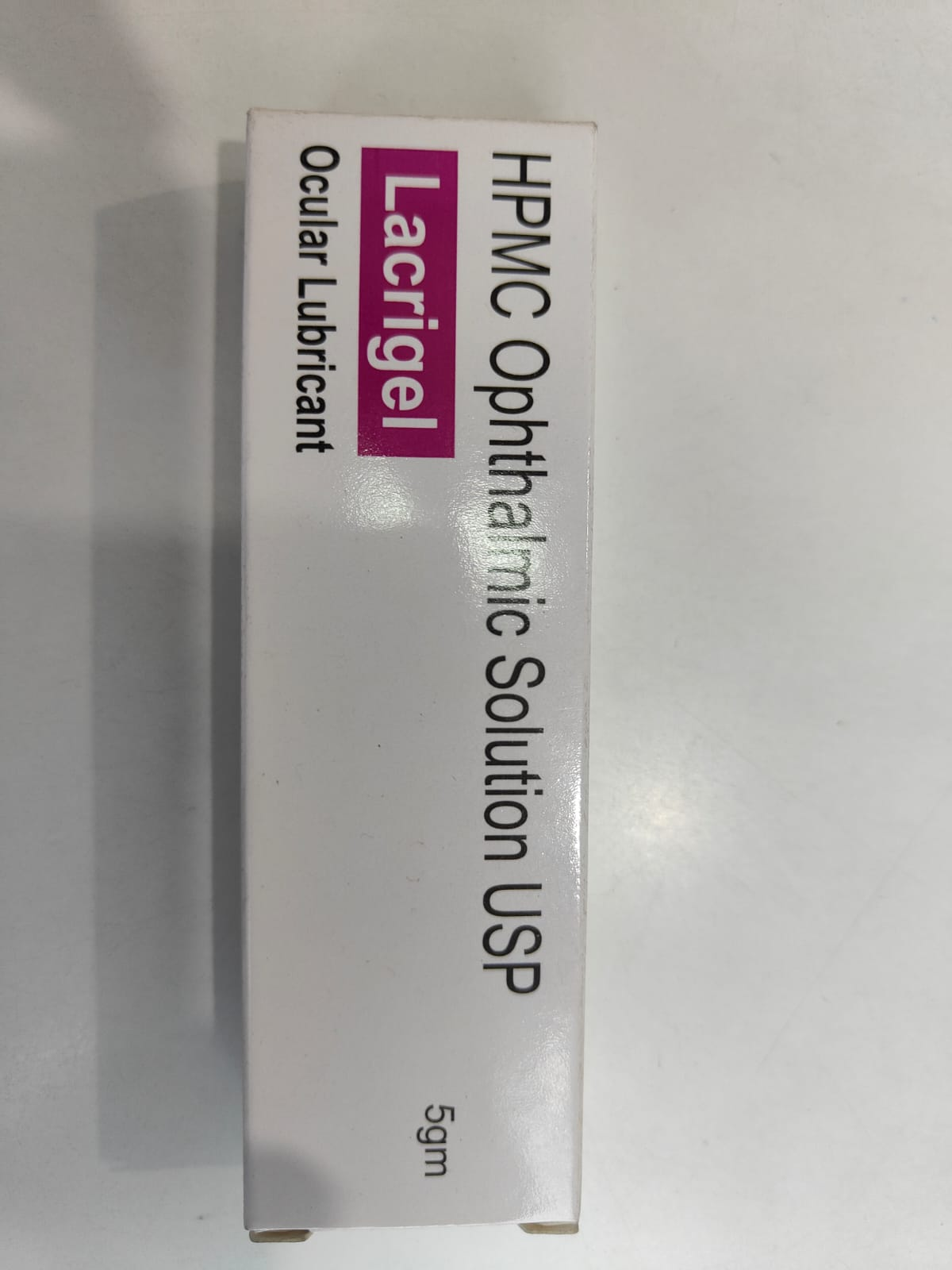 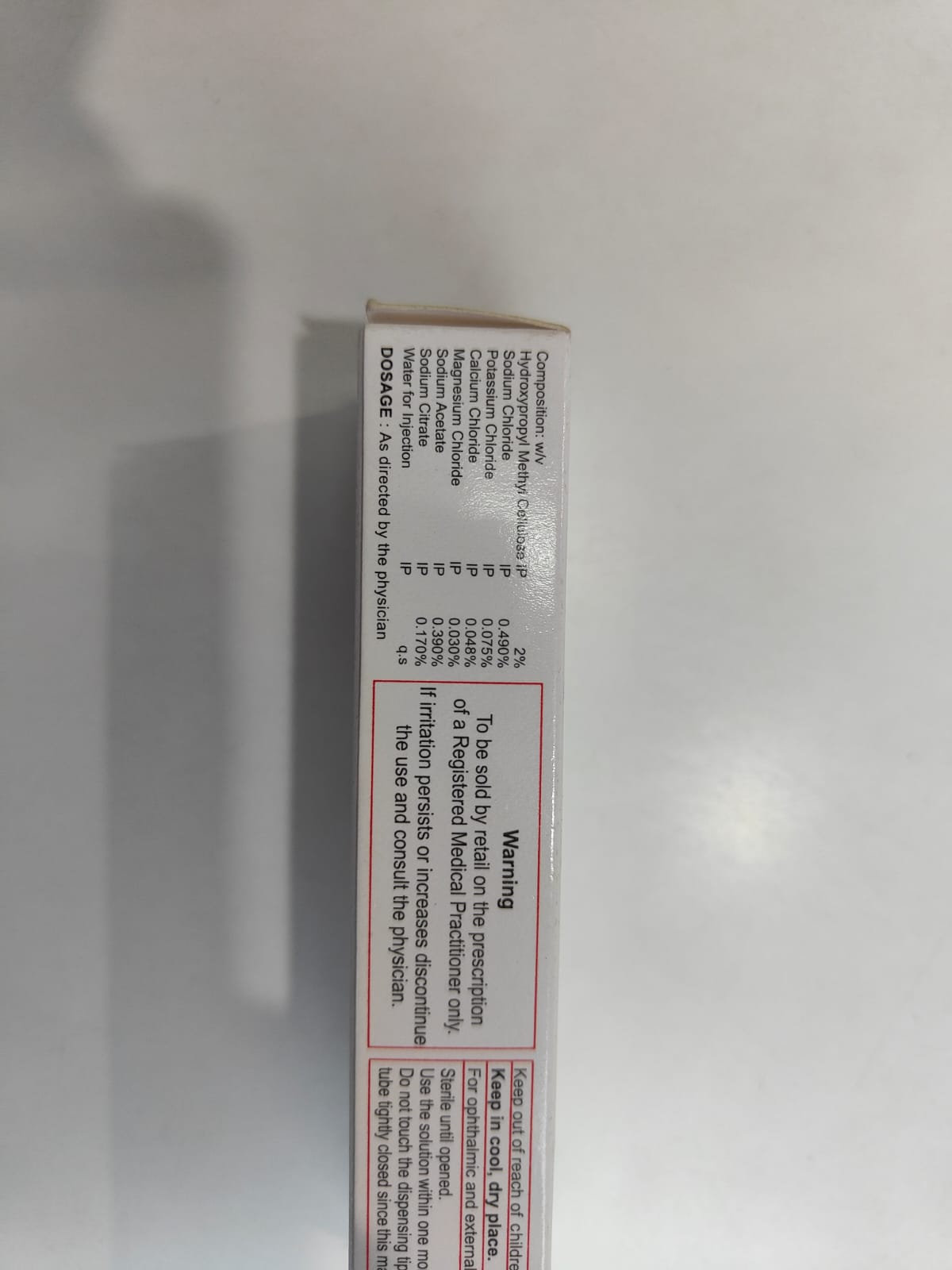 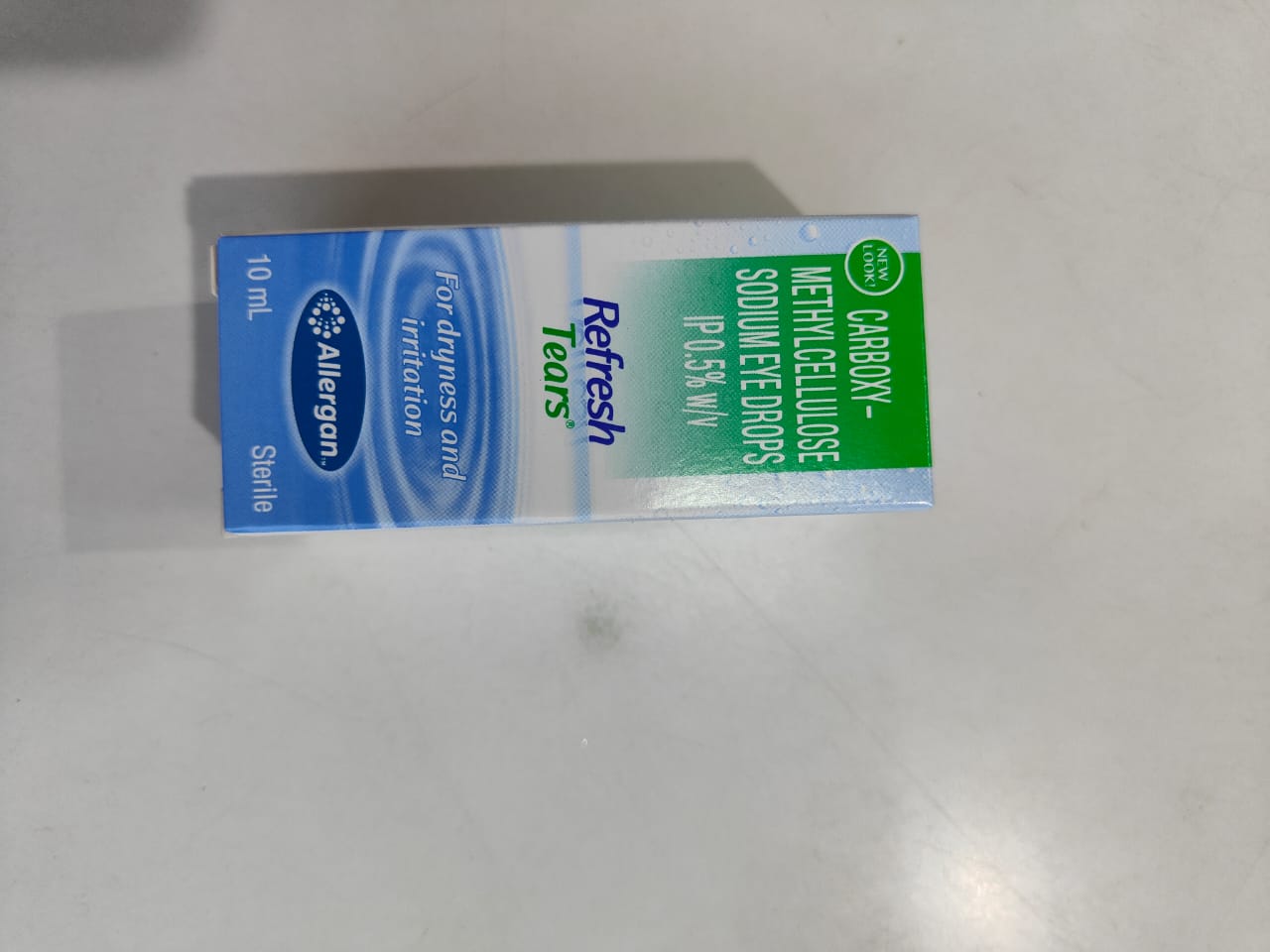 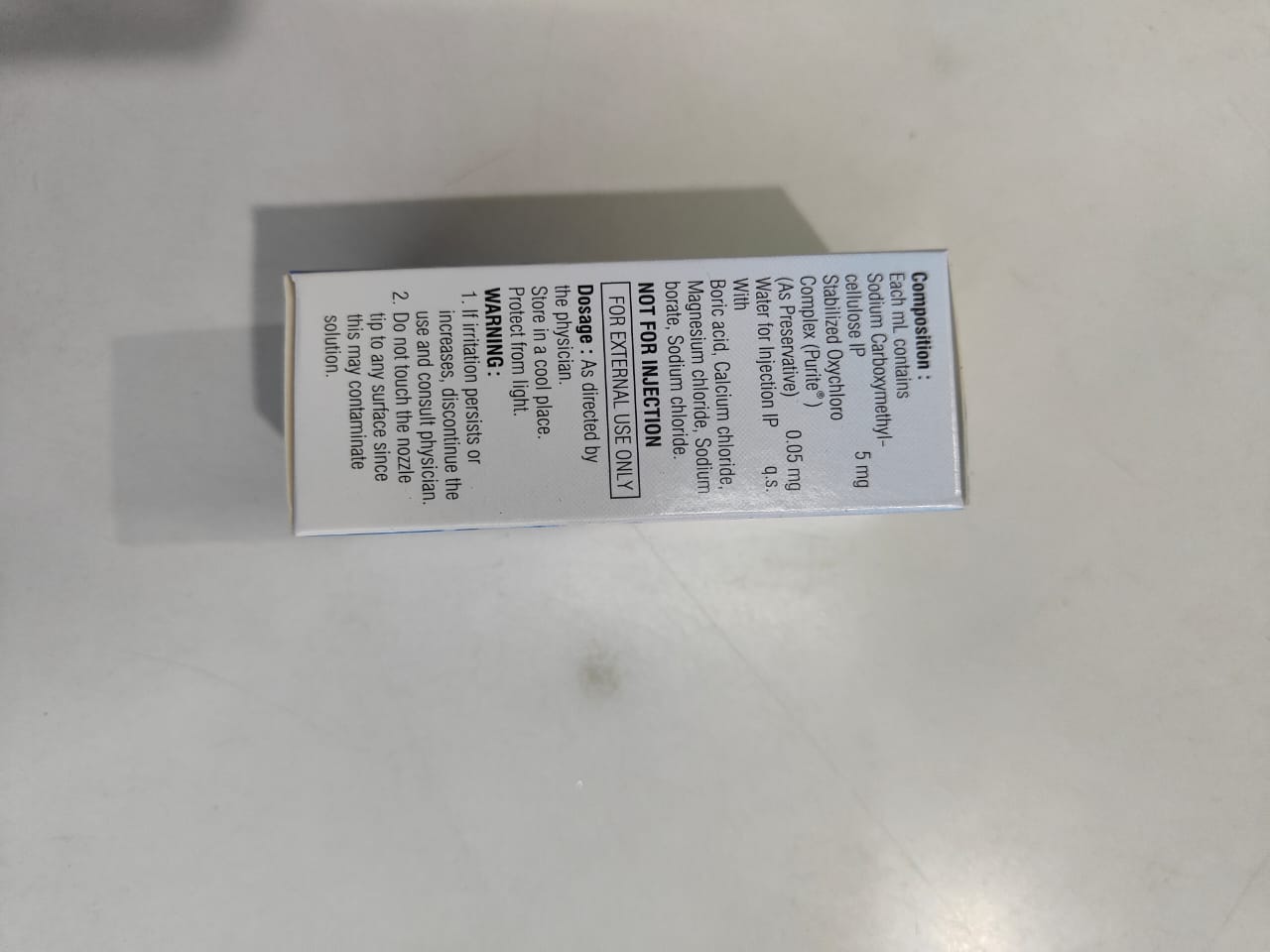 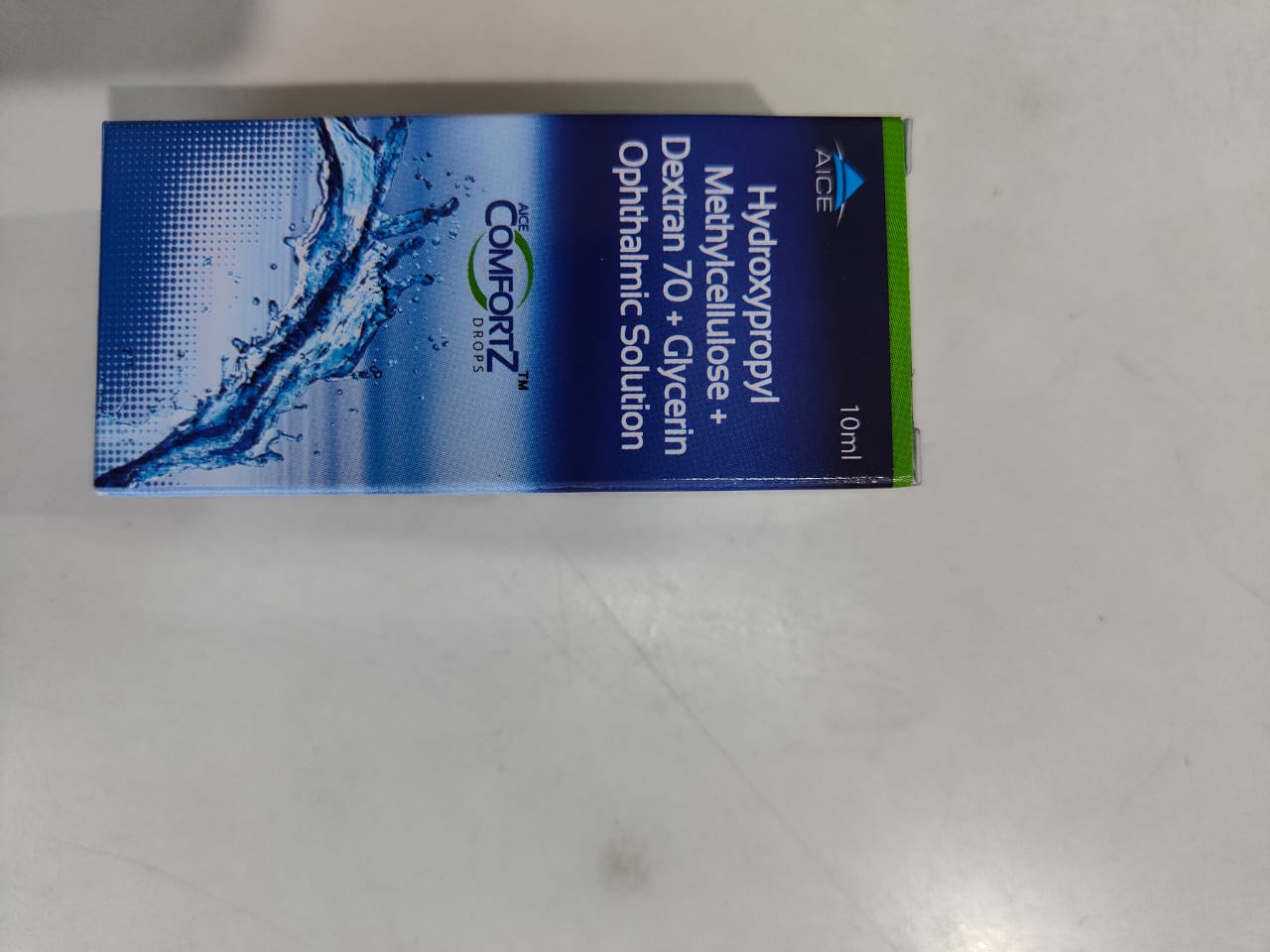 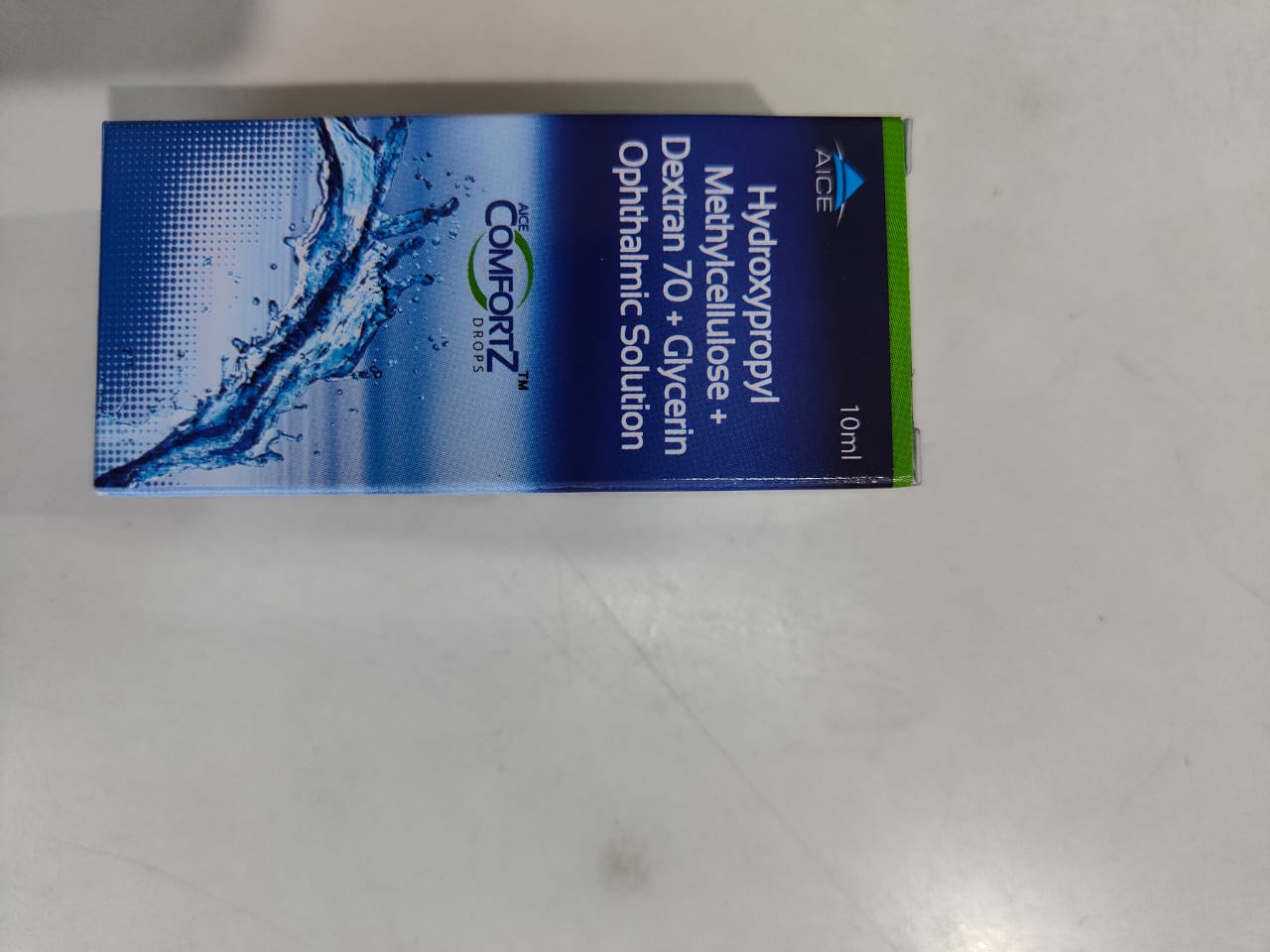 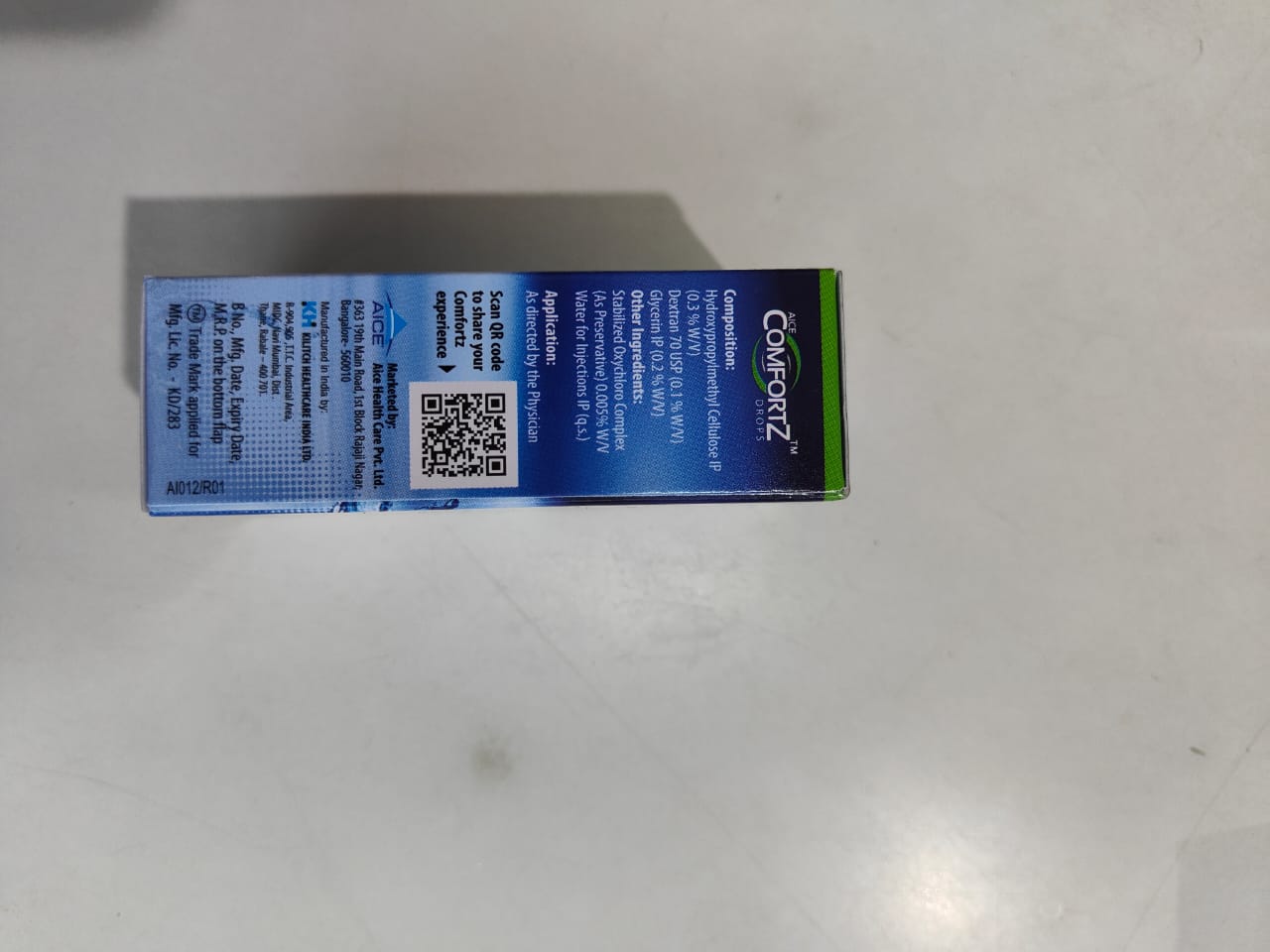 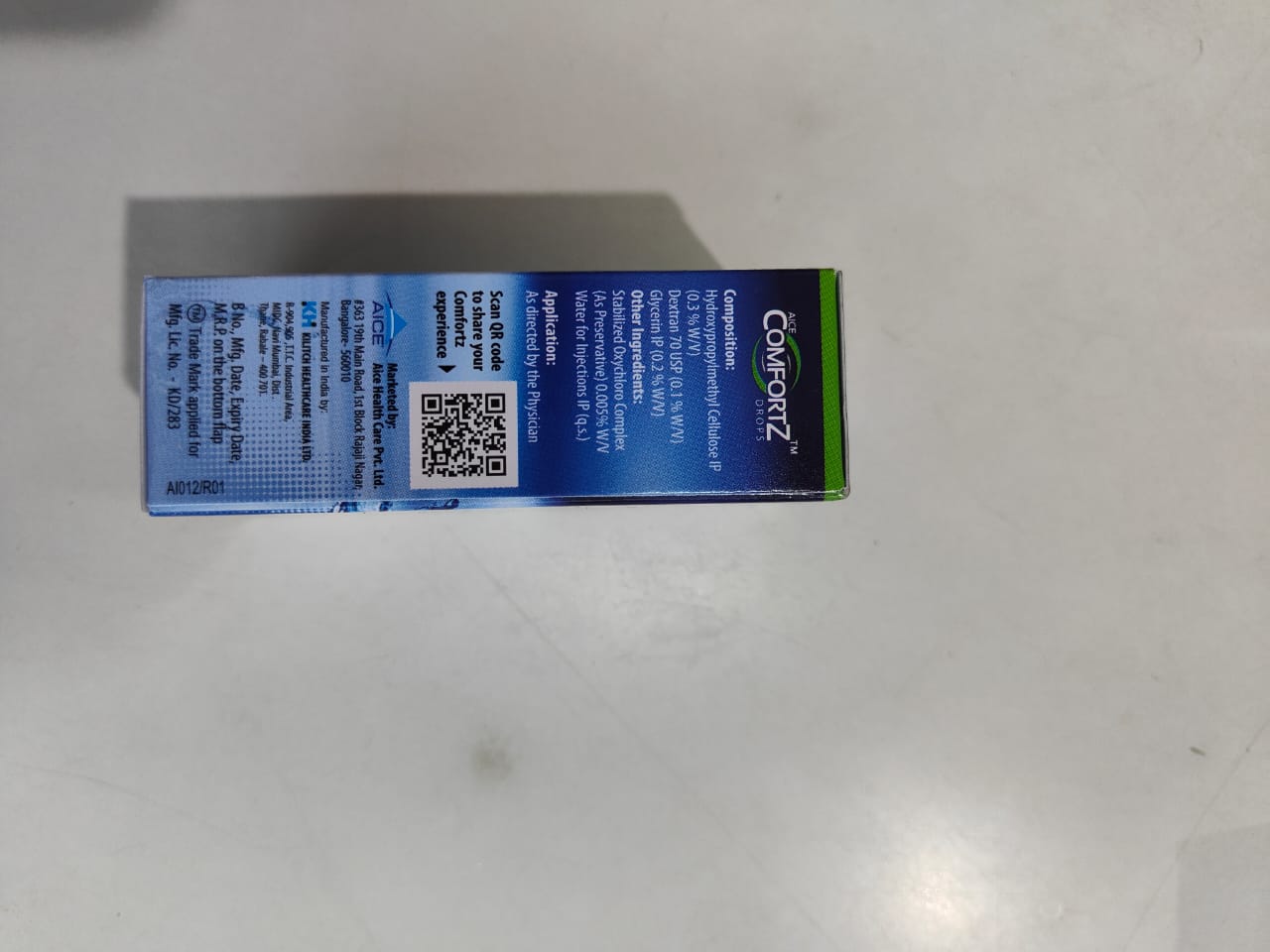 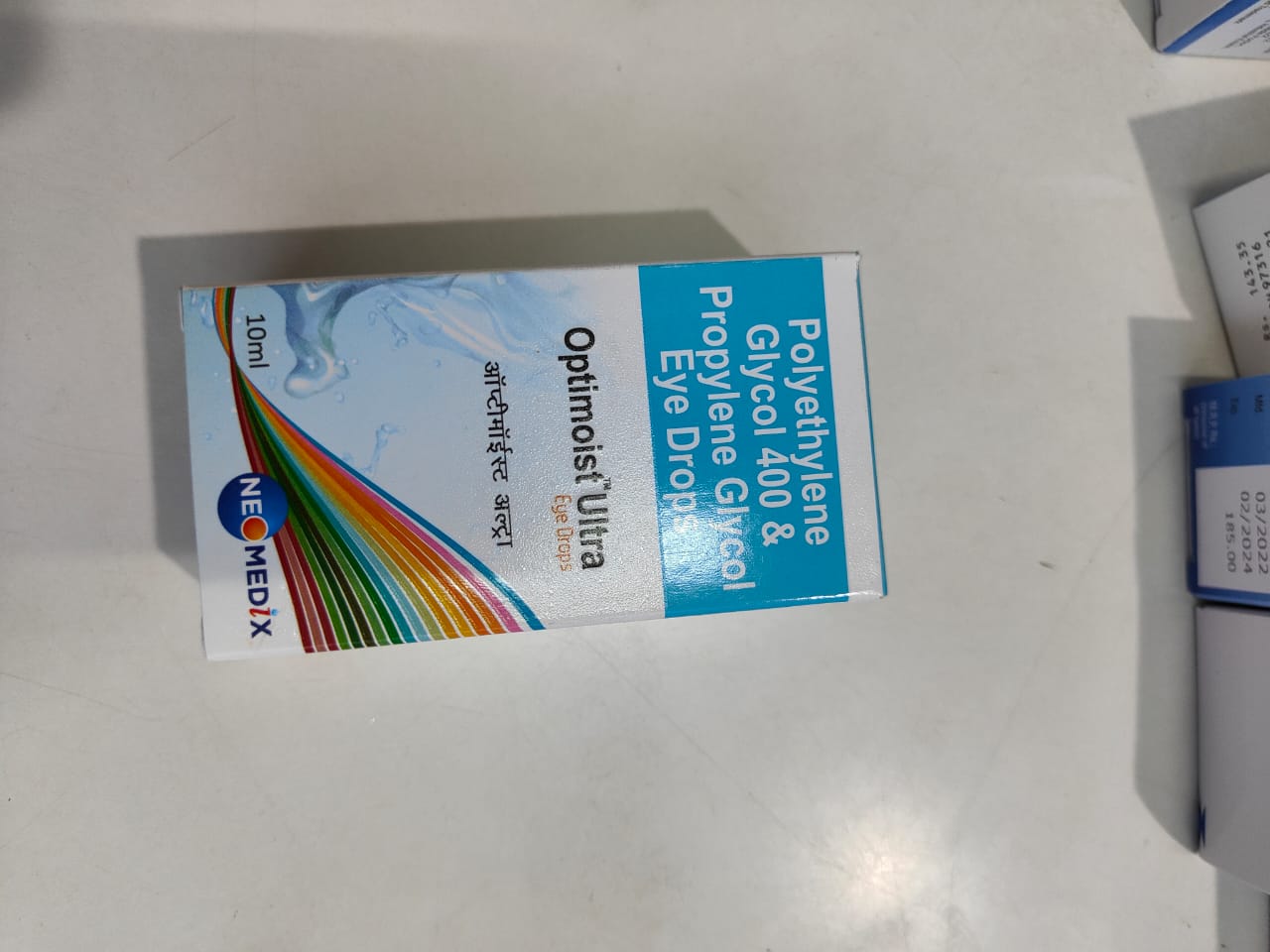 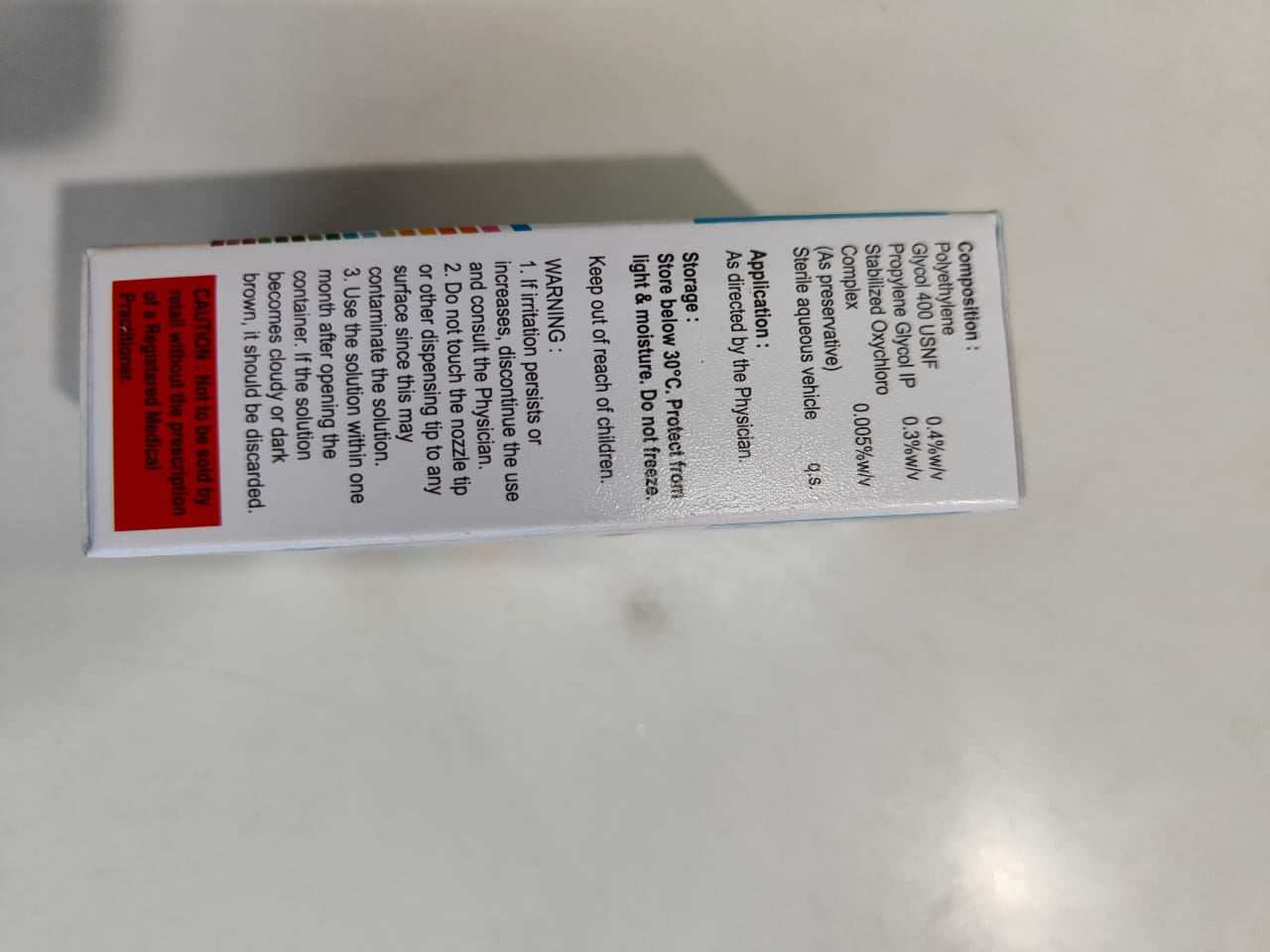 Demulsants
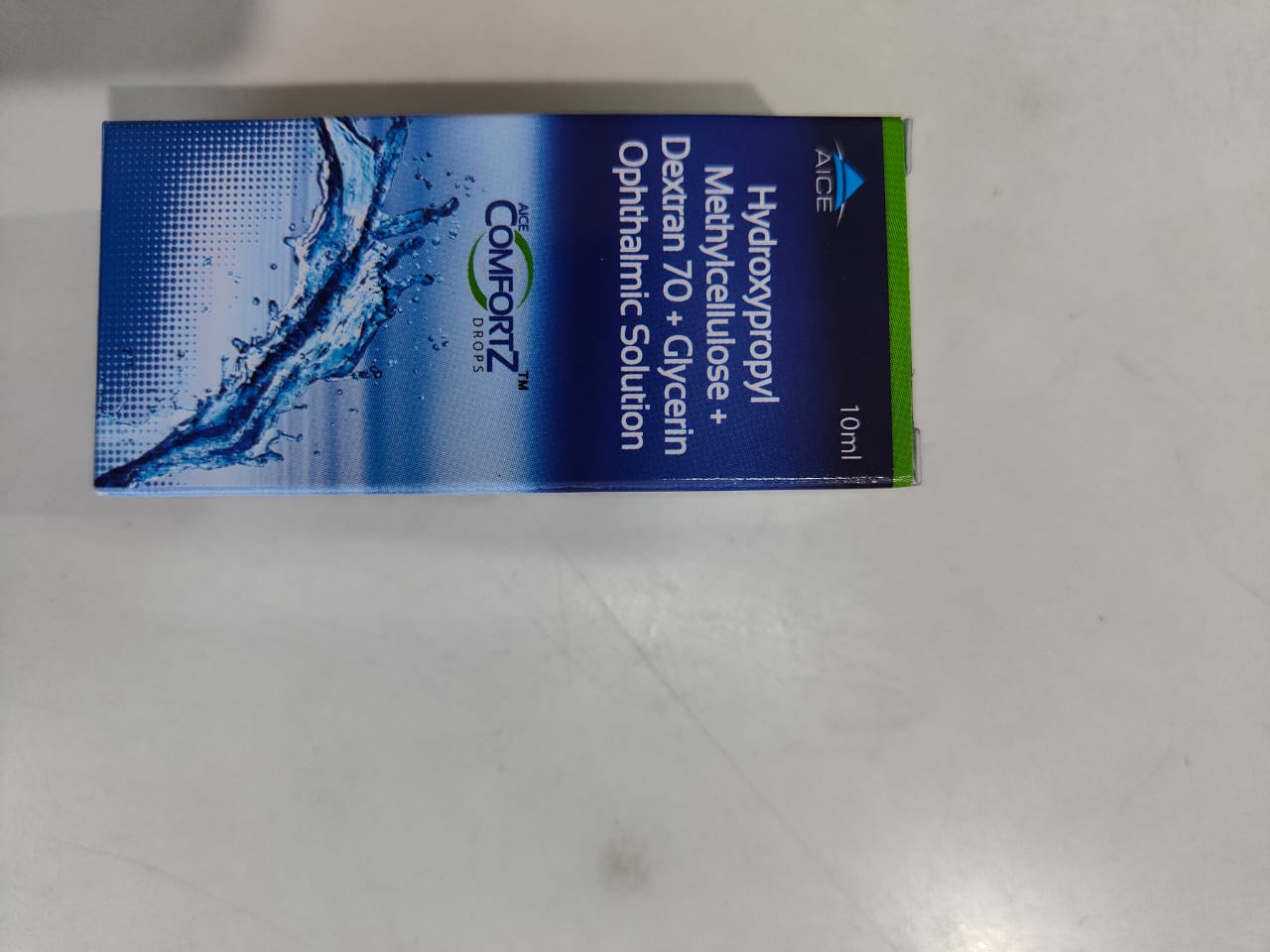 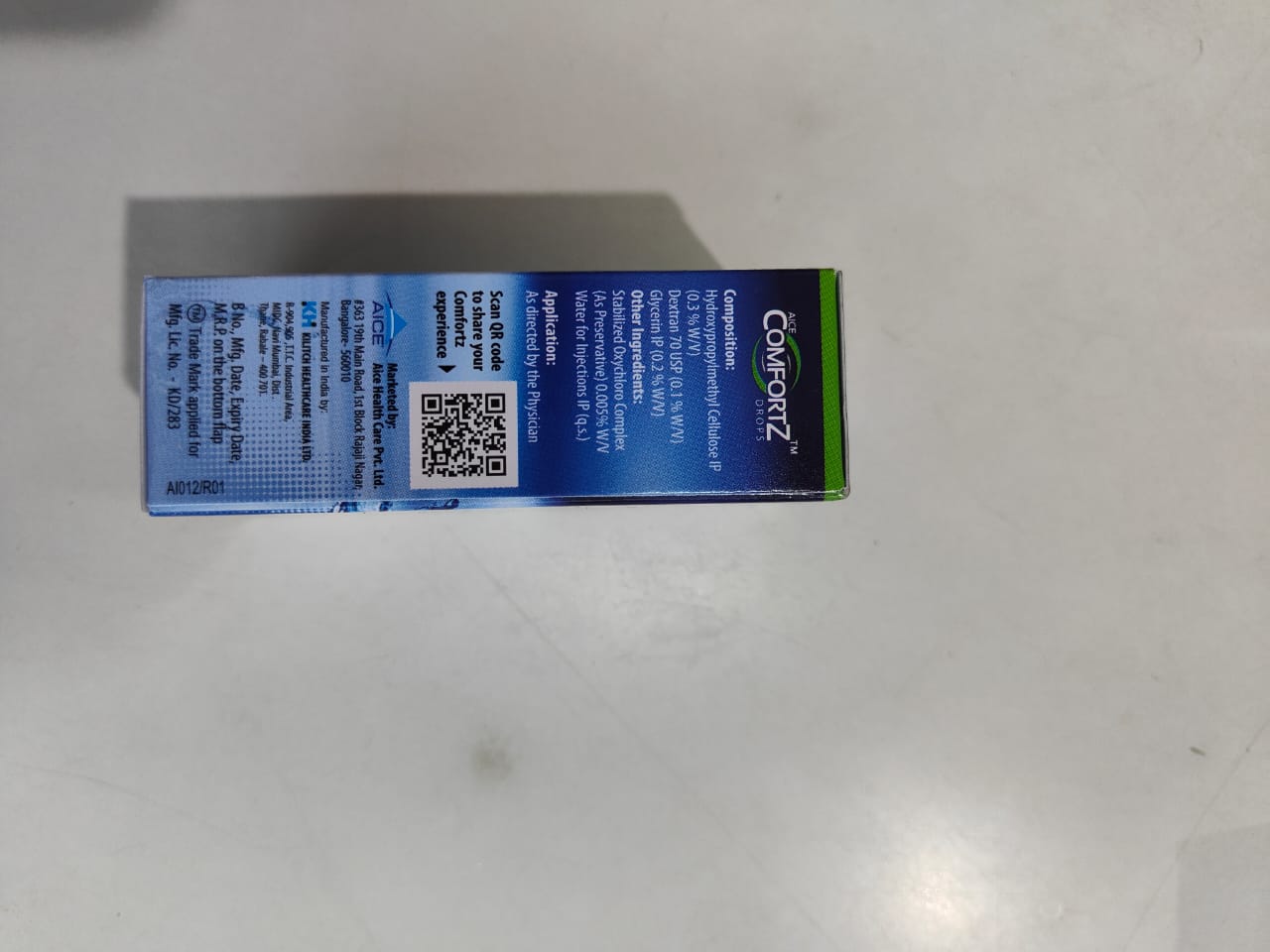 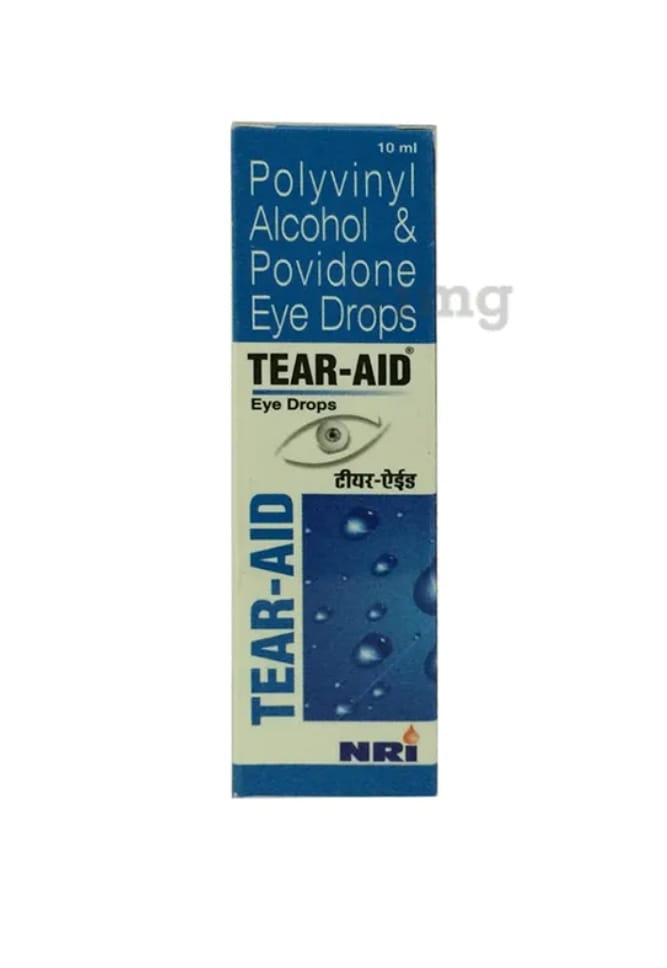 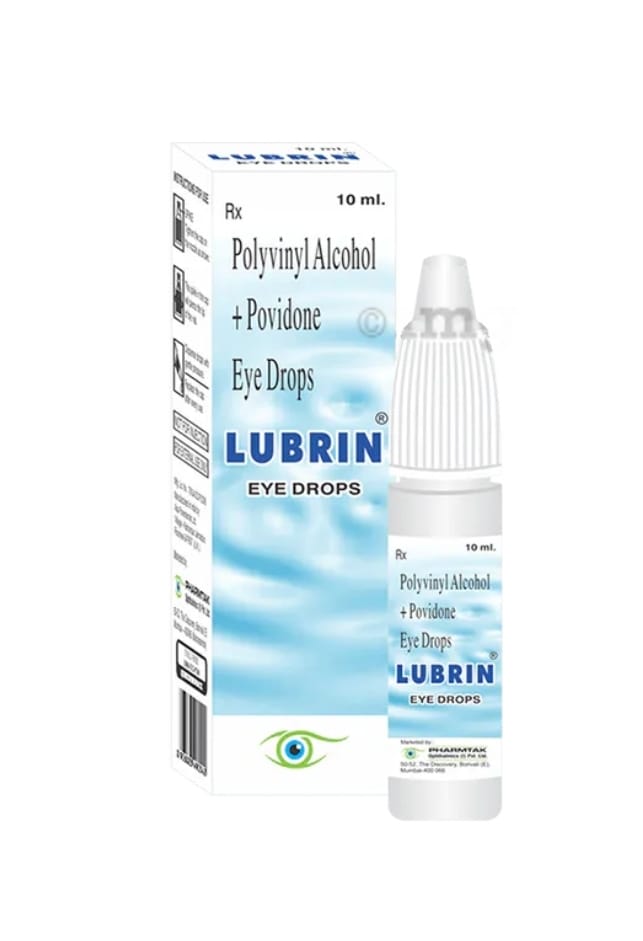 Emollients
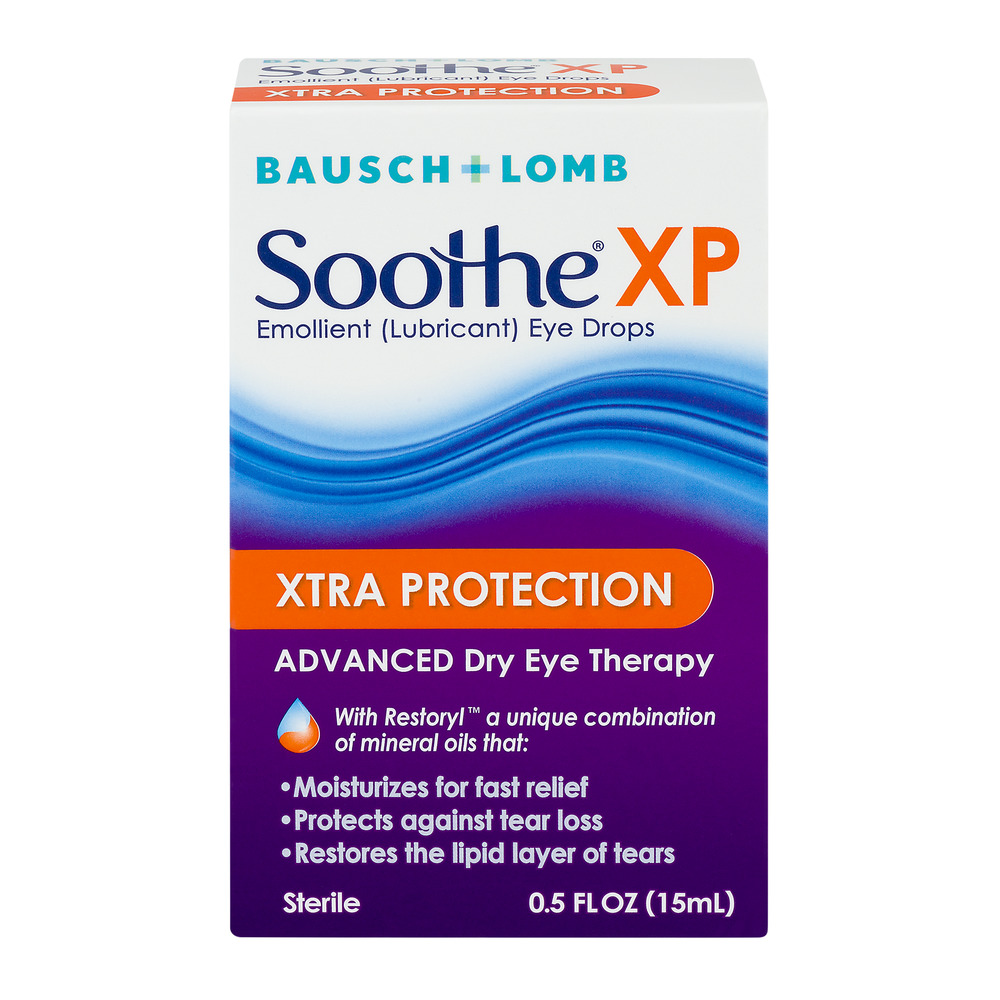 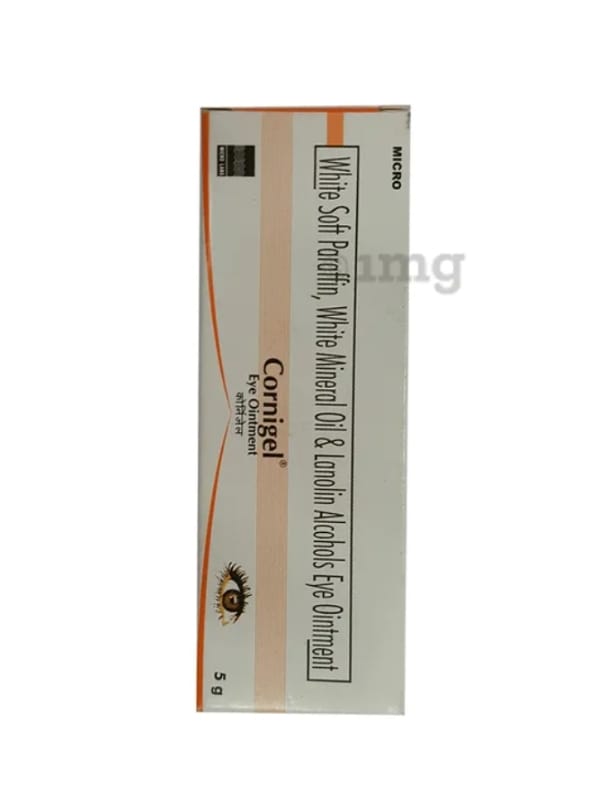 Inactive Ingredients-The Difference Makers
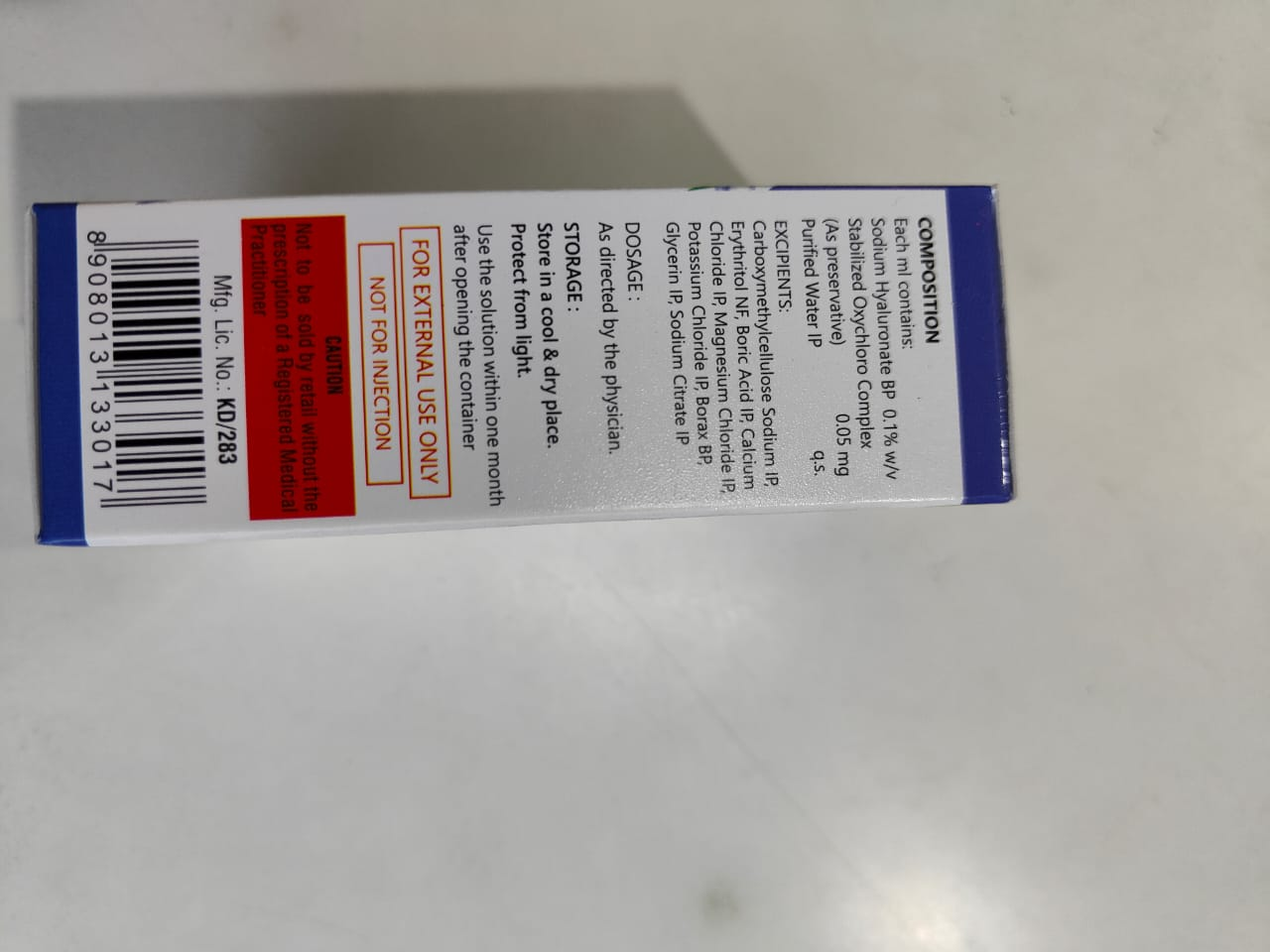 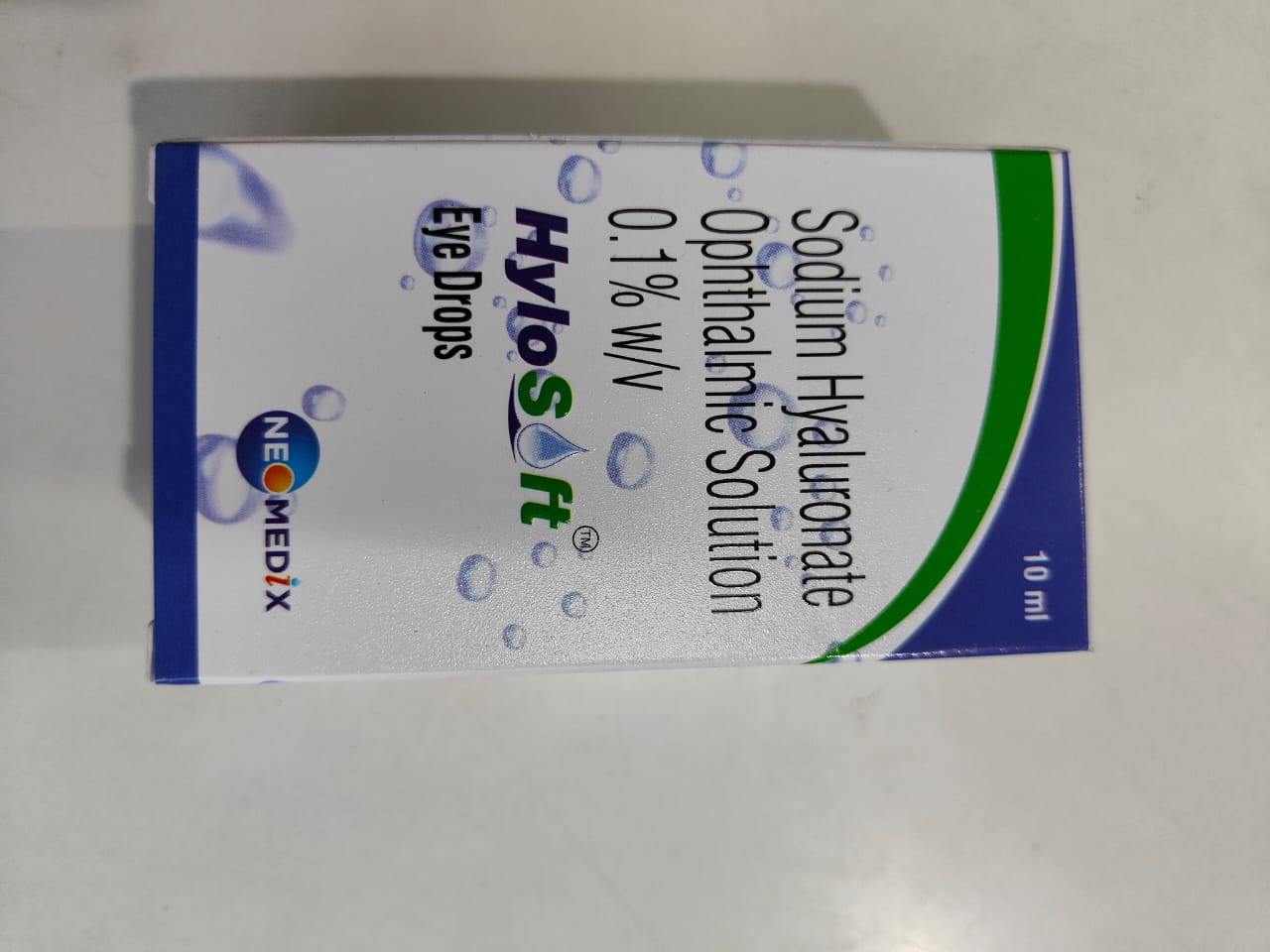 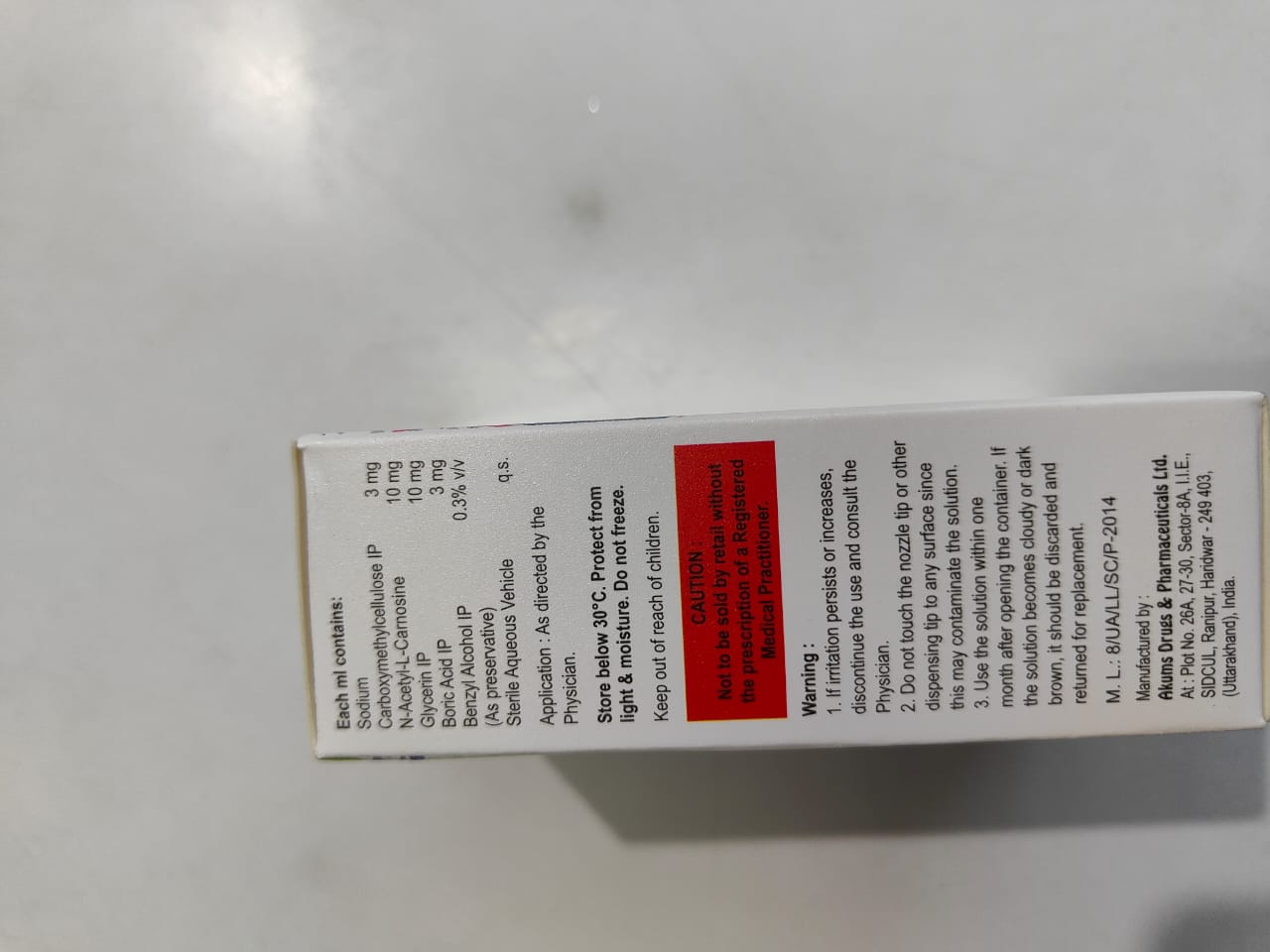 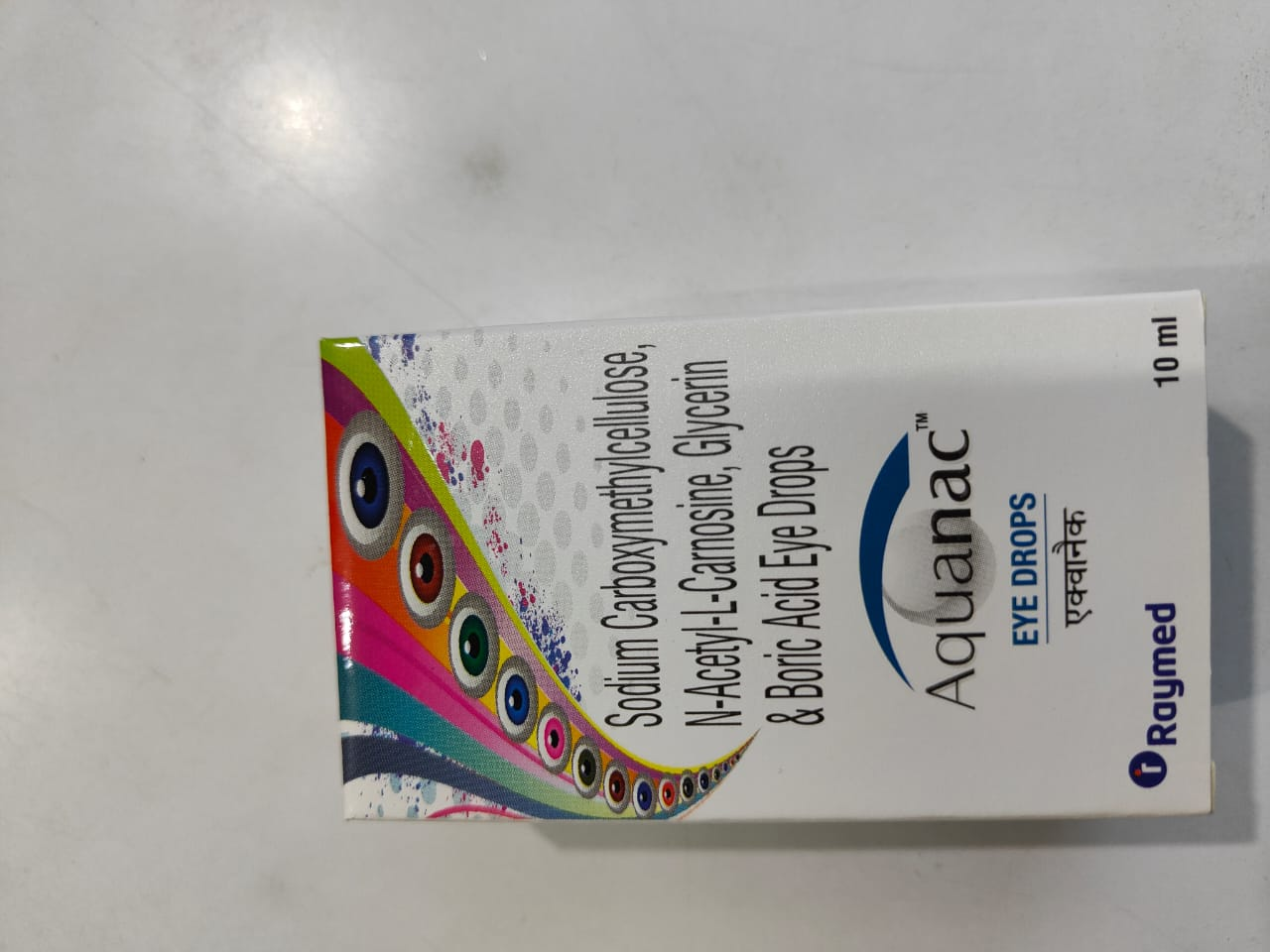 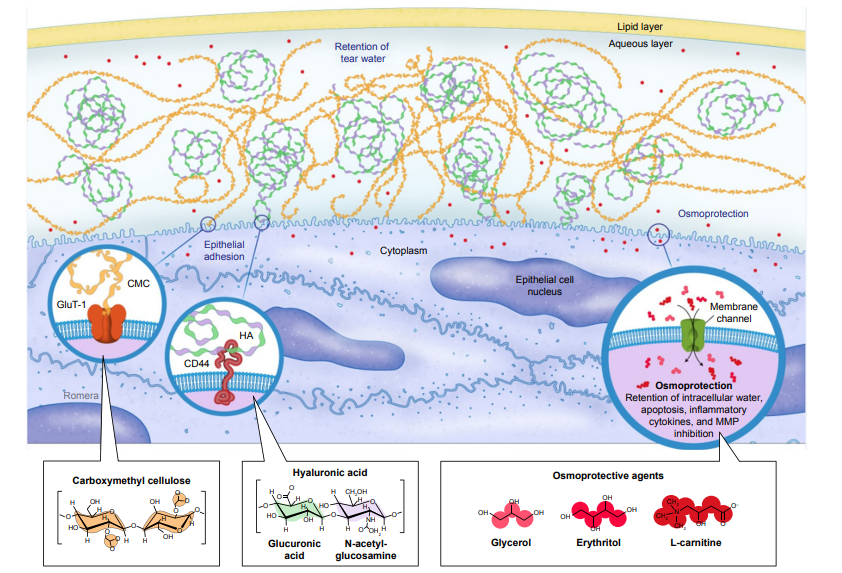 Inactive Ingredients
These ingredients function as buffers, electrolytes, emulsifiers, osmoprotectants or viscosity-enhancers. These ingredients set individual drops apart from one another.
Trehalose, an osmoprotectant found in Refresh Optive Mega-3  stabilizes cell membrane lipids and proteins and can protect corneal epithelial cells from death .
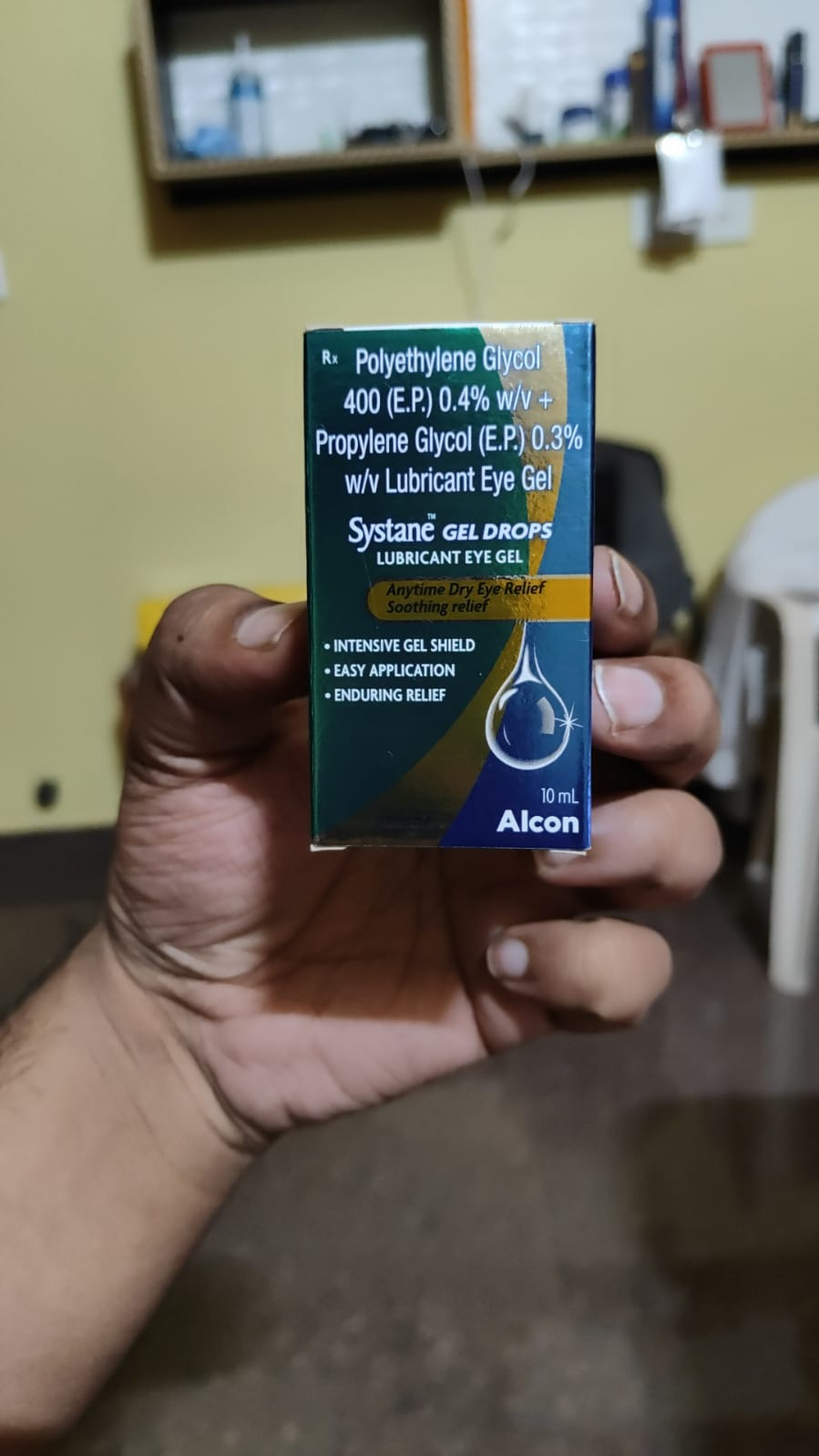 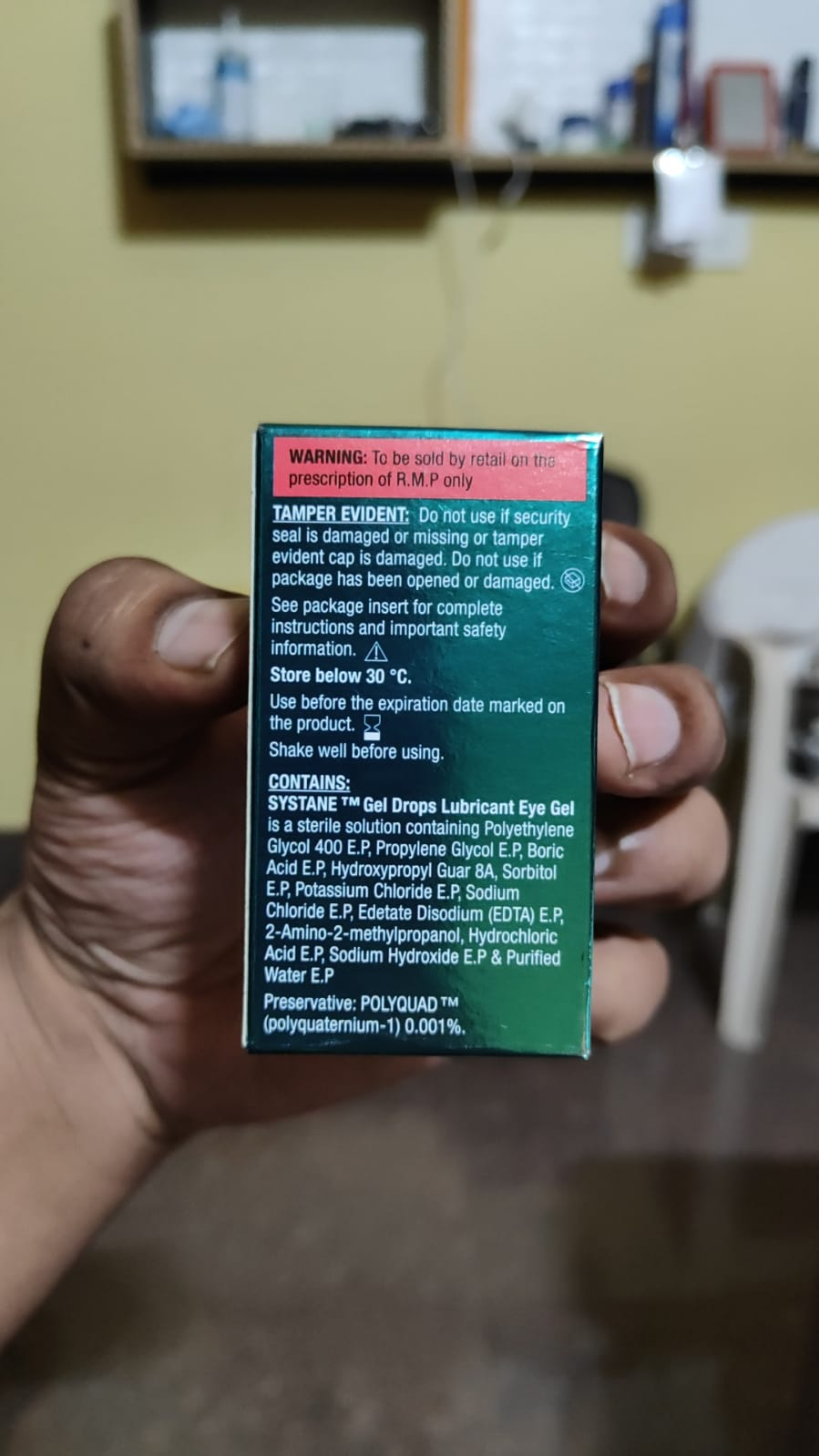 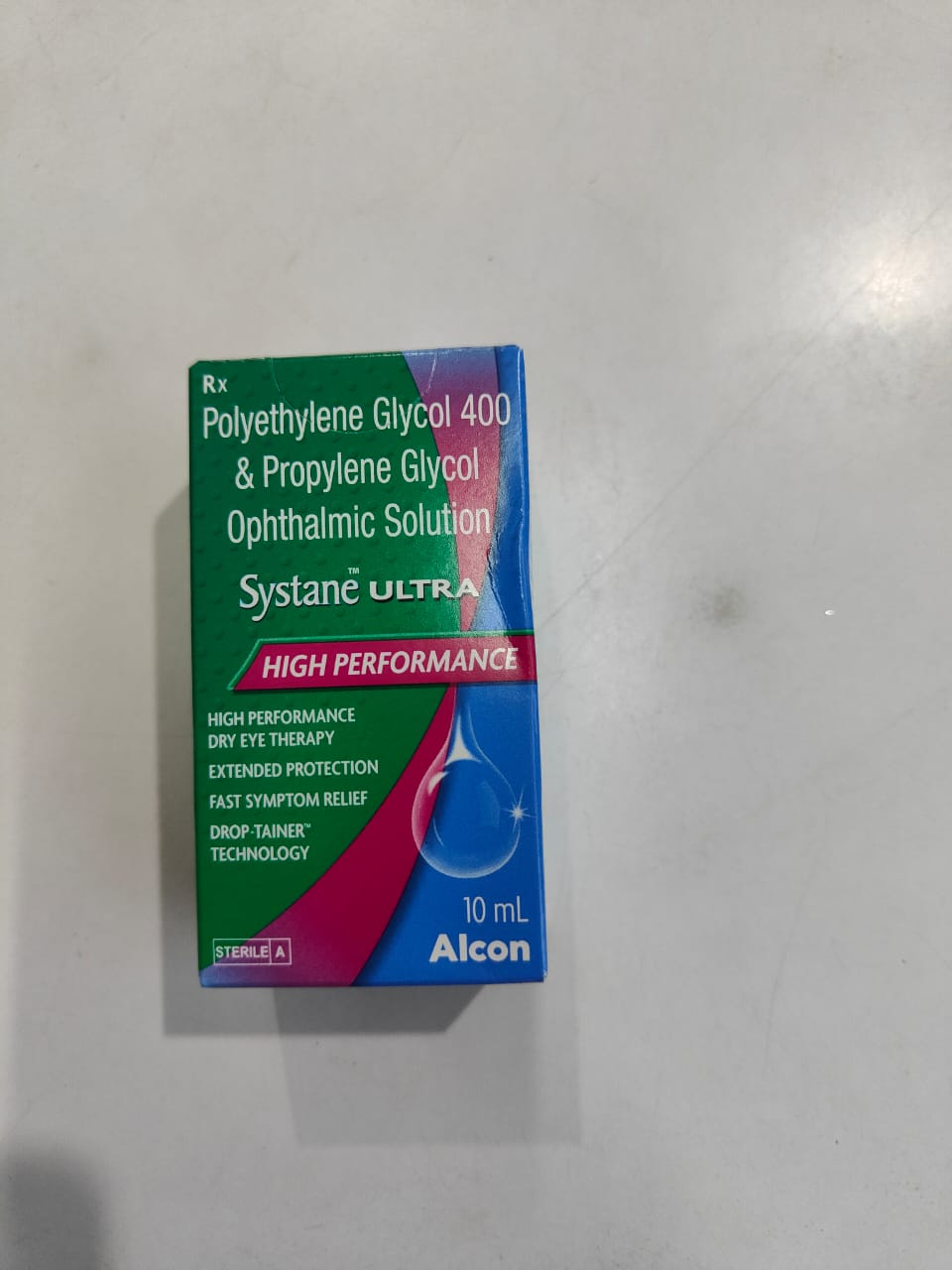 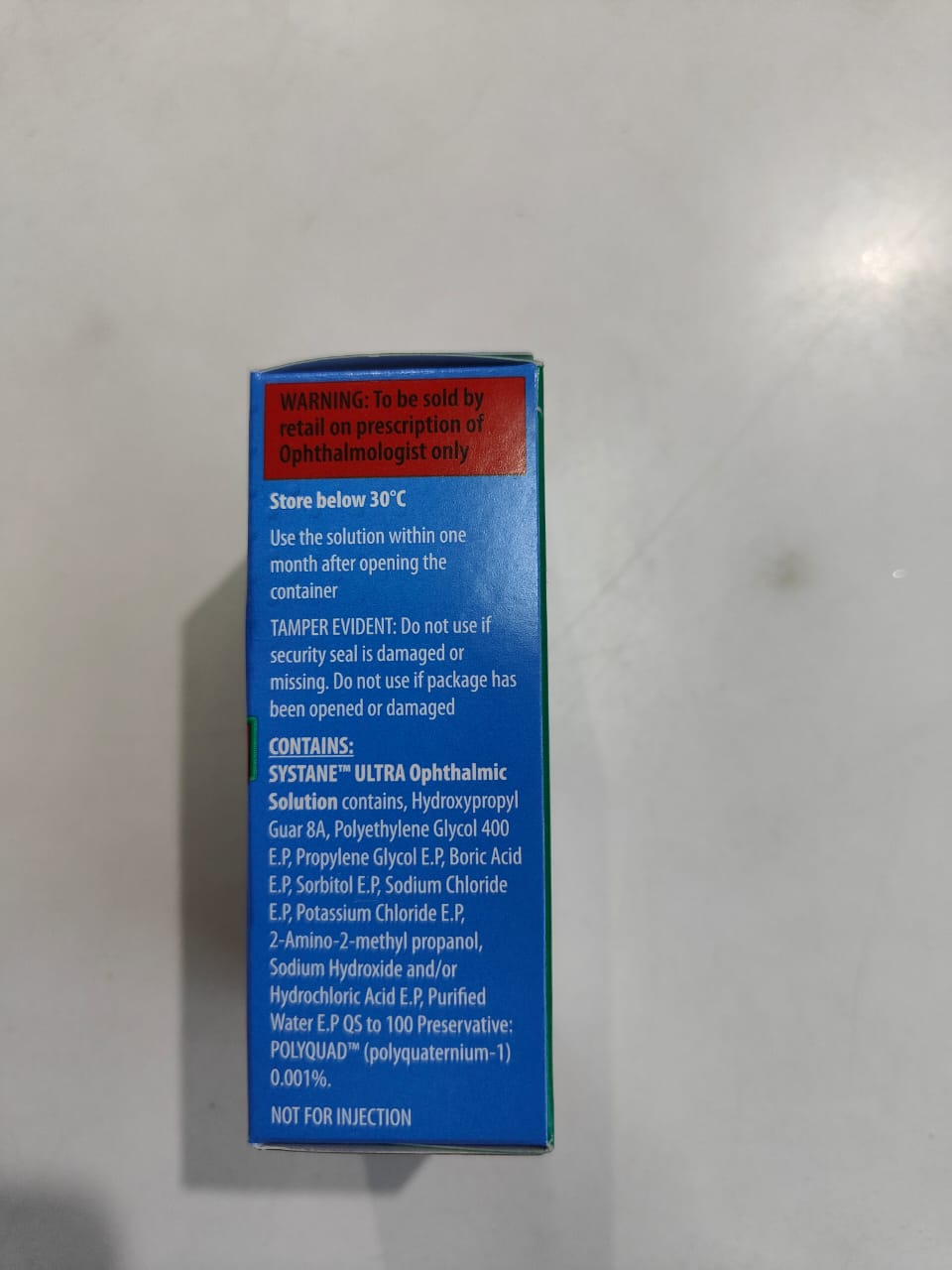 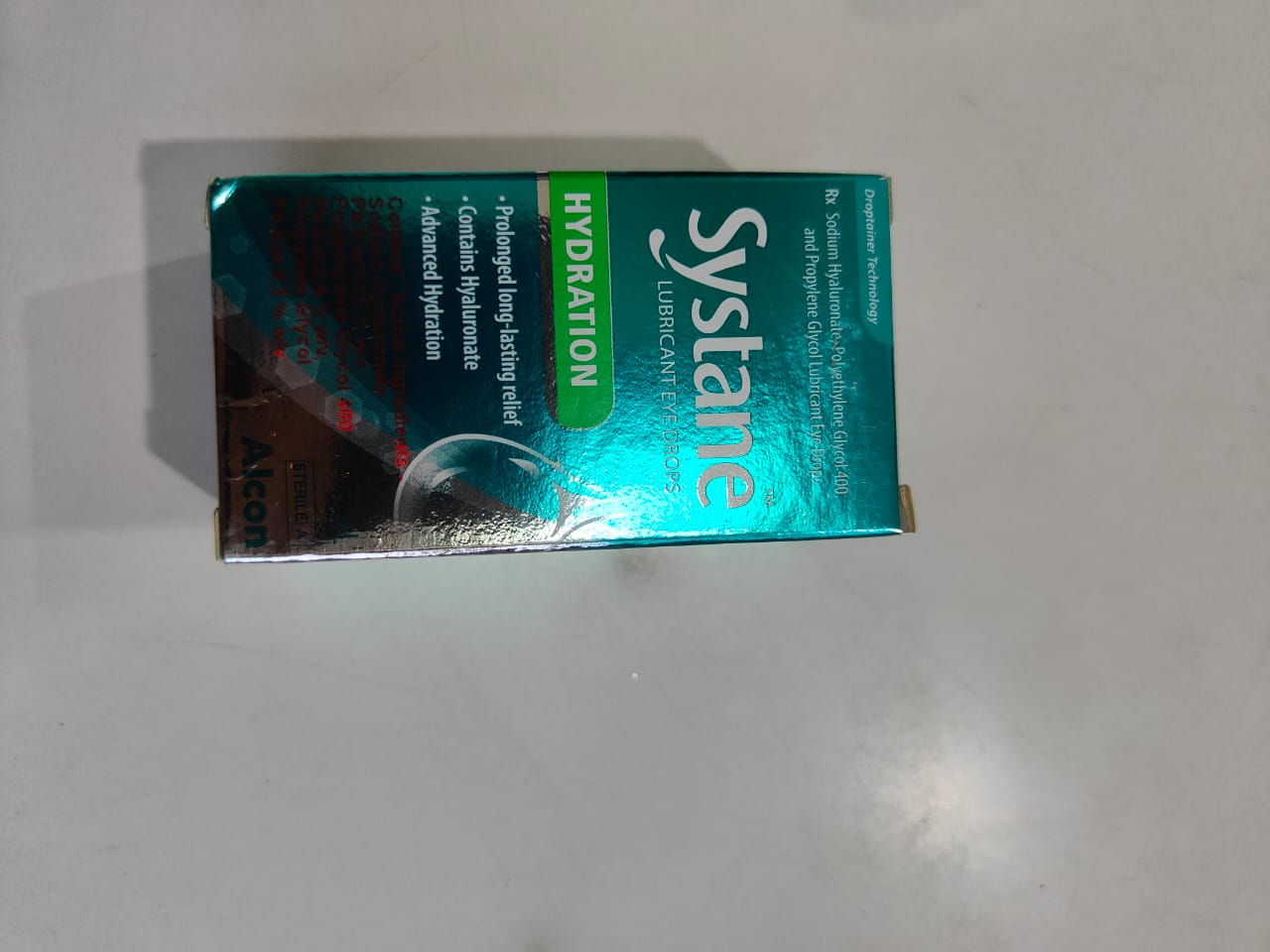 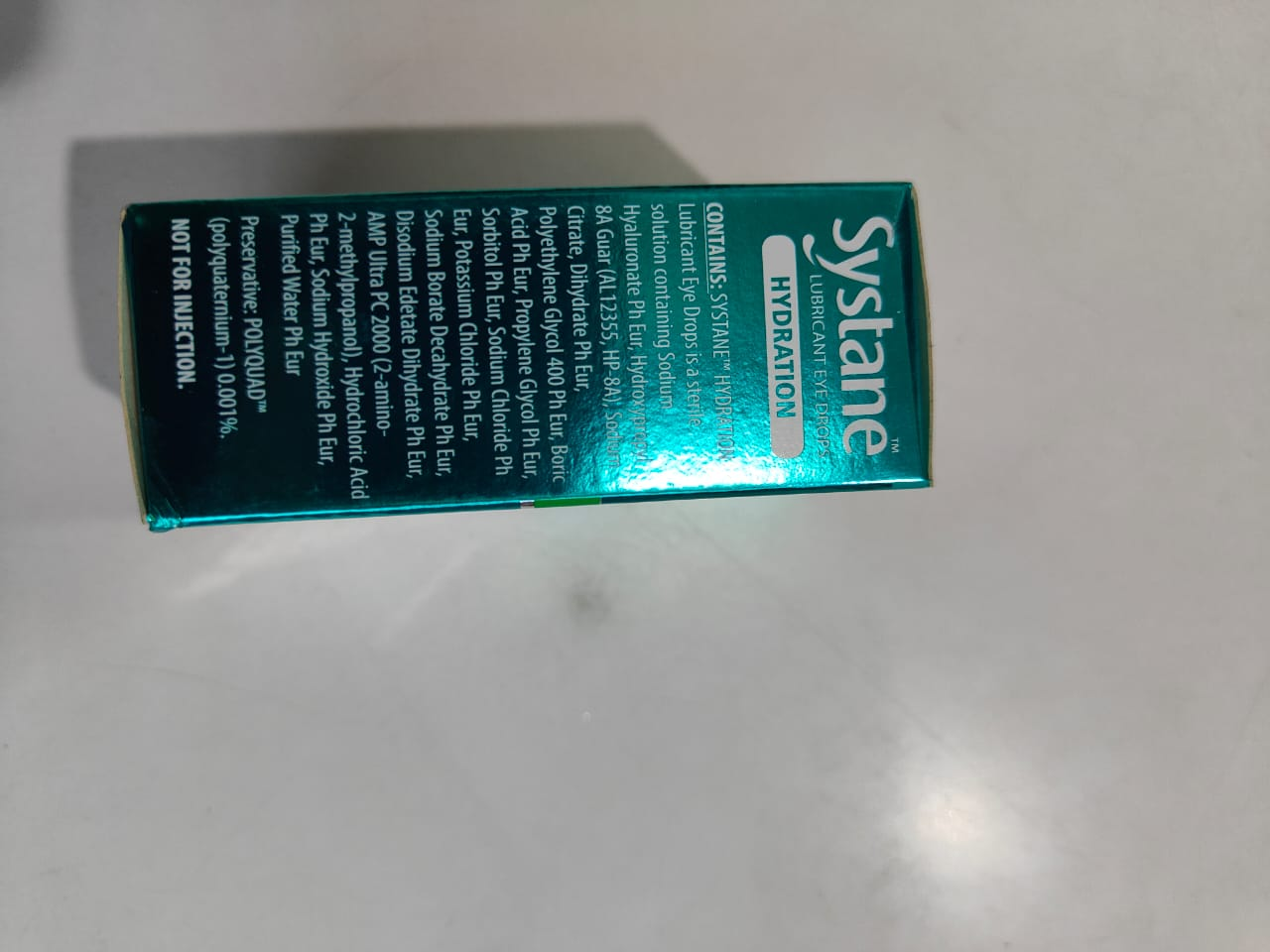 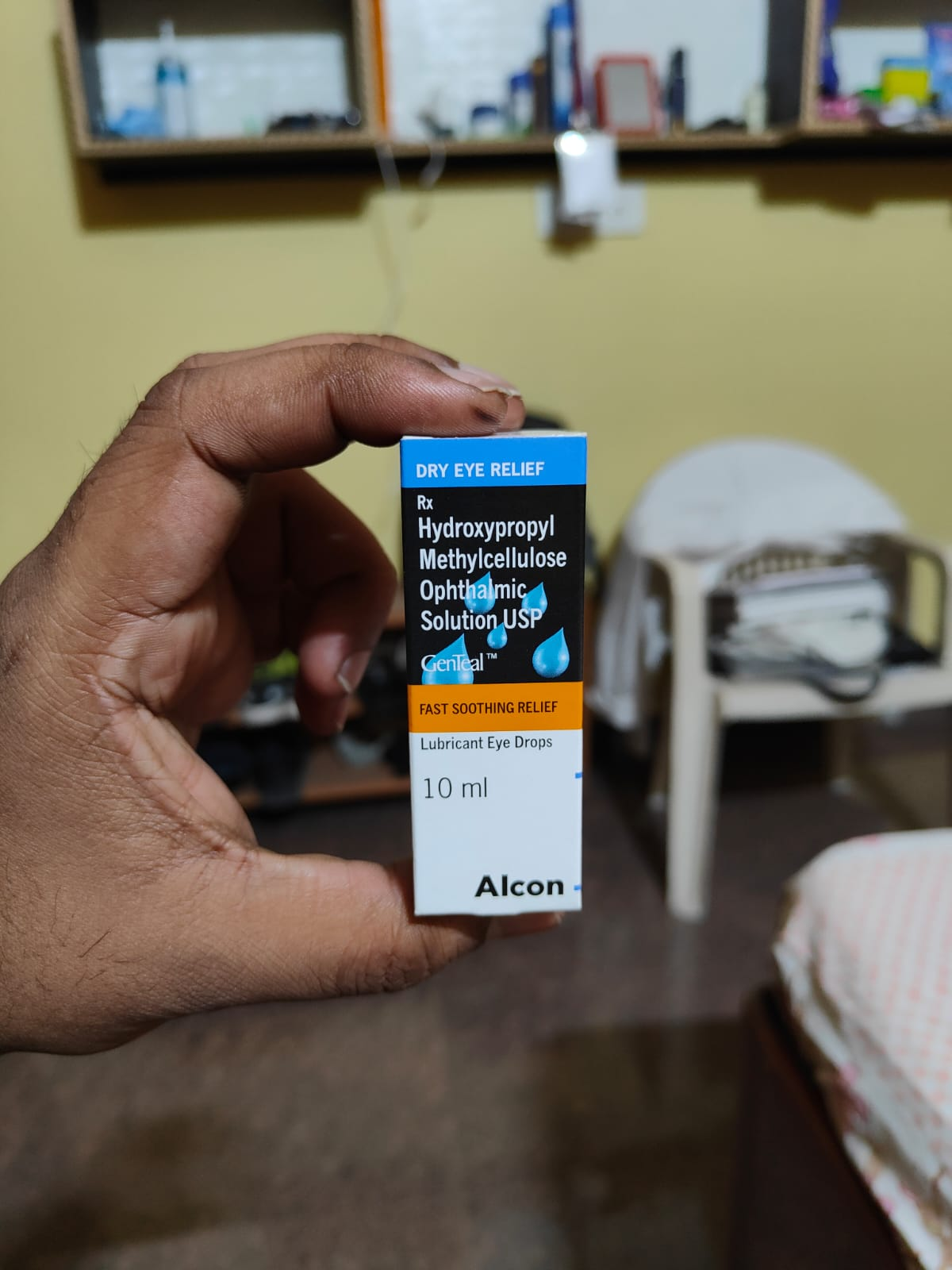 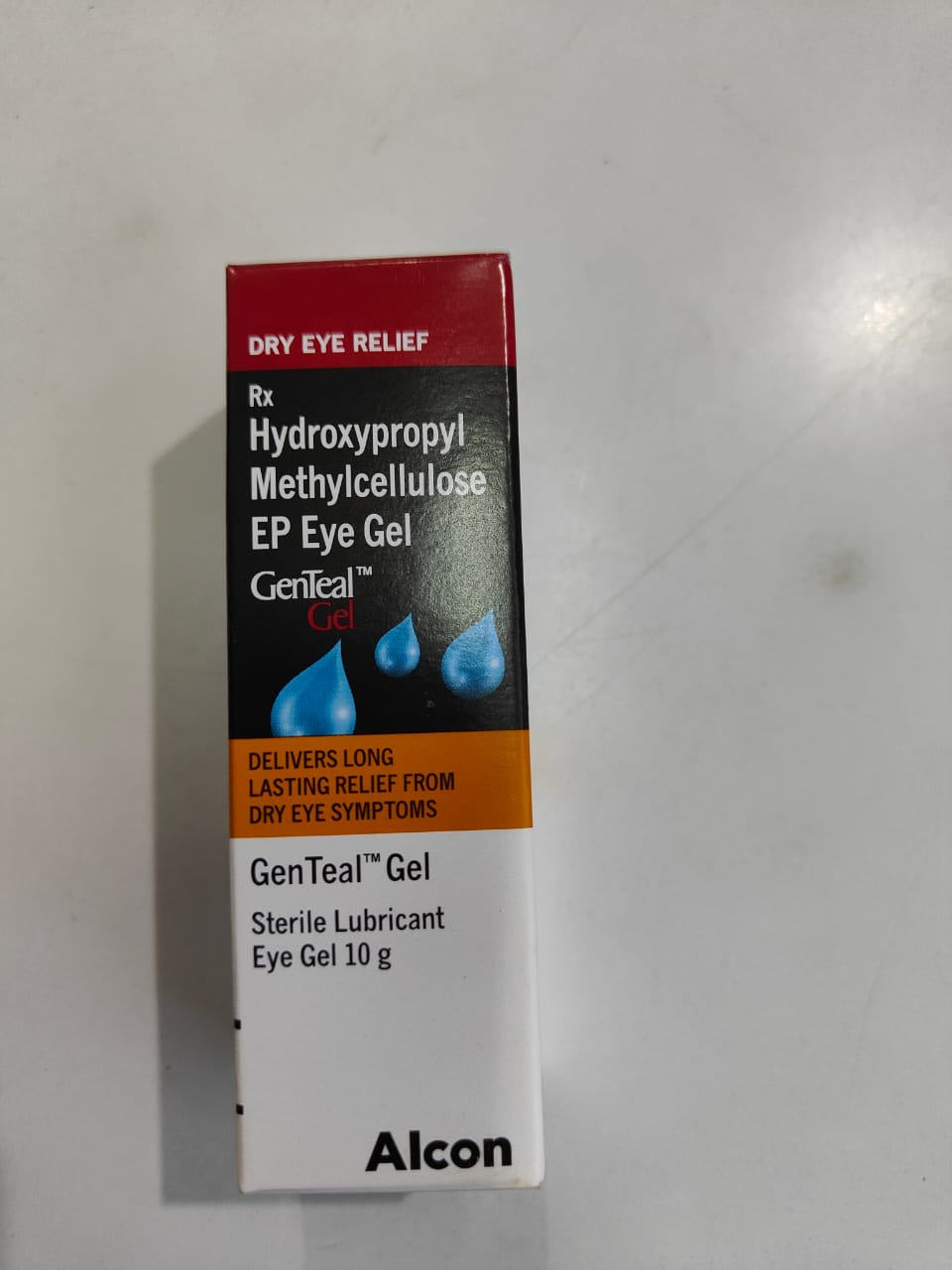 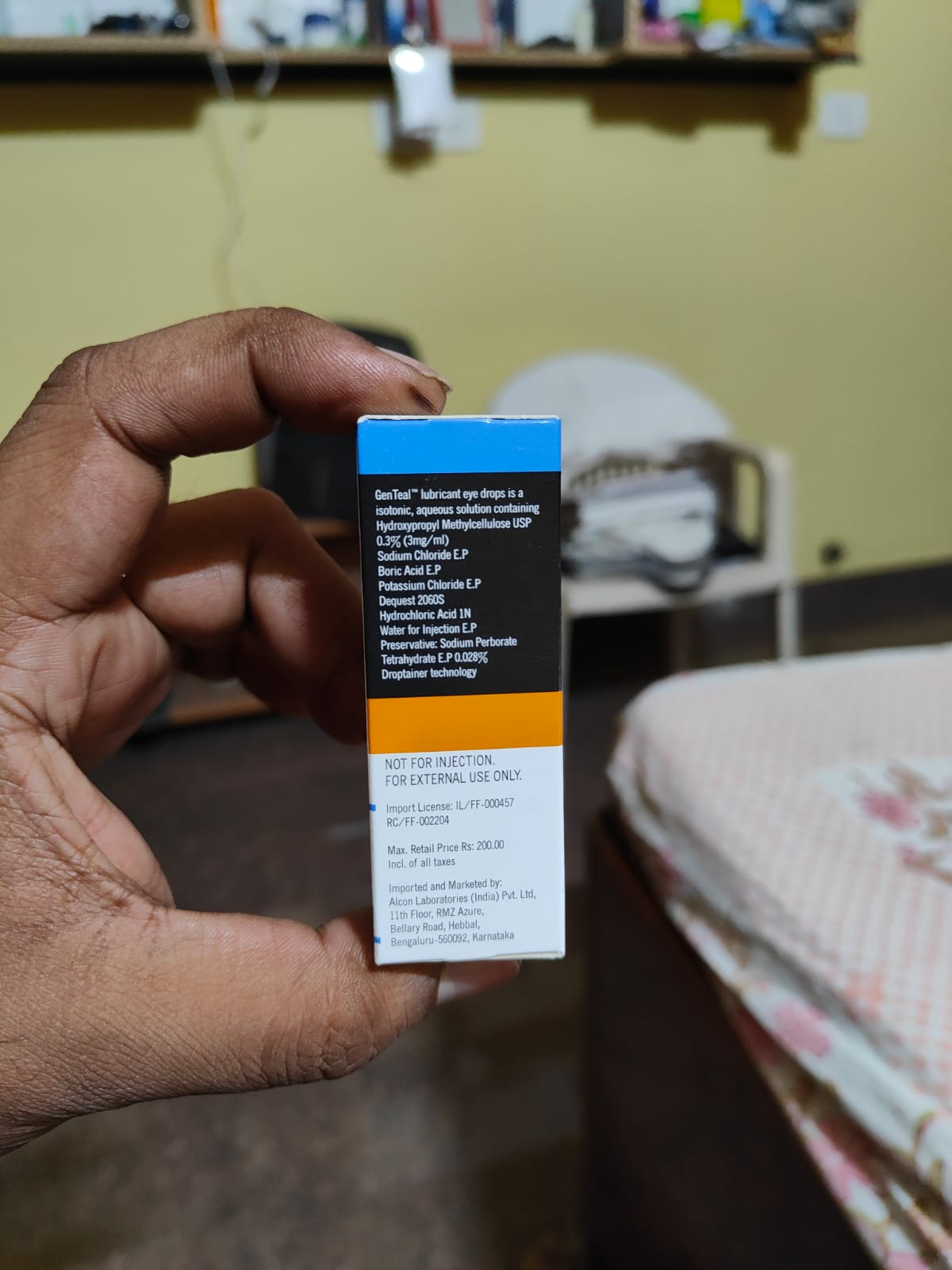 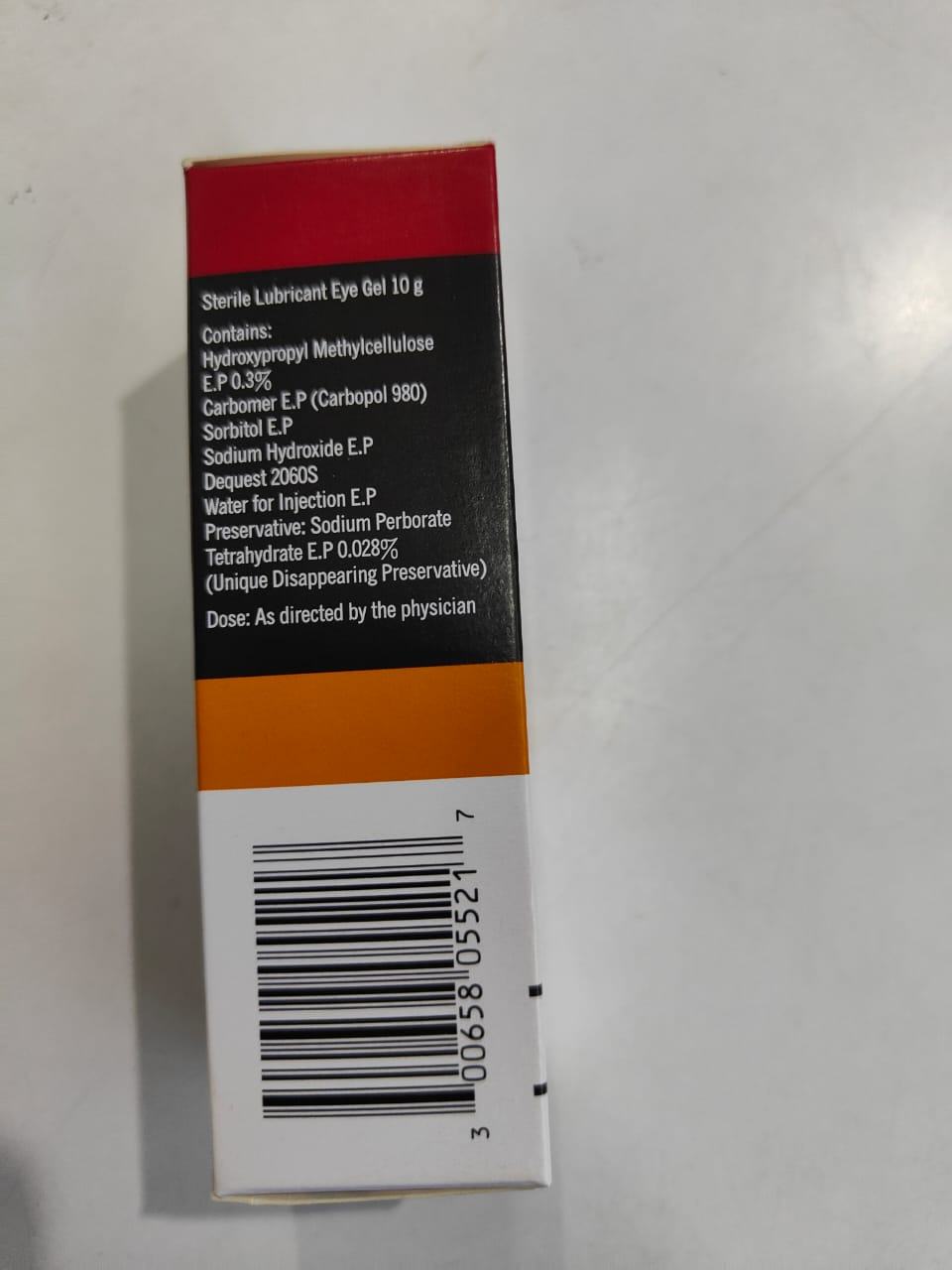 Preservatives
They prevent bacterial growth and subsequent infection.
EDTA-Chelating Agent
References
https://www.reviewofcontactlenses.com/article/artificial-tears-looking-beneath-the-surface
http://webeye.ophth.uiowa.edu/eyeforum/tutorials/artificial-tears.htm
https://www.researchgate.net/publication/323579529_Combination_of_hyaluronic_acid_carmellose_and_osmoprotectants_for_the_treatment_of_dry_eye_disease/fulltext/5a9e960b0f7e9b80dfb4e452/Combination-of-hyaluronic-acid-carmellose-and-osmoprotectants-for-the-treatment-of-dry-eye-disease.pdf?origin=publication_detail
https://www.reviewofoptometry.com/article/master-the-maze-of-artificial-tears
Google Images
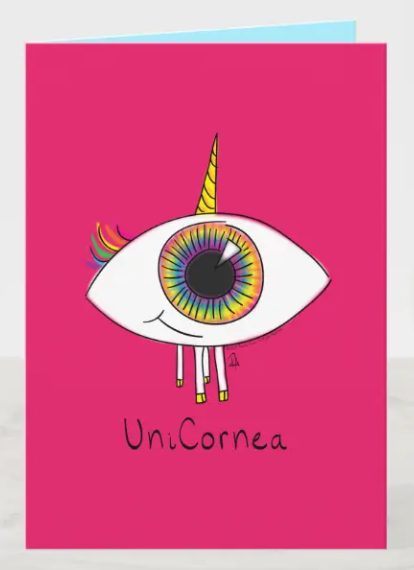 THANK YOU FOR YOUR KIND ATTENTION
TYPES
Keratoconjunctivitis sicca 
Riley-Day syndrome
Congenital Alacrima
Paralytic hyposecretion
Idiopathic
Hypo-vitaminosis A,
Ocular pemphigoid, Stevens-Johnson syndrome
Drug induced 
Chemical burns.
Chronic blepharitis.
Exposure keratitis
Symblepharon
Pterygium
Eyelid trauma
Others : 
Alteration in microvillous morphology of corneal epithelium.
Anaesthetic cornea after damage to the trigeminal nerve .
Dry Eye and Inflammation
White Inflammation 
Due to 
   -neurogenic inflammation 
   -Hyperosmolarity
   -Chronic irritation ( contact lens )
   -Auto immune disease 
Mediated by T-cells , IL-17 , MMP-9
Cyclosporine and tacrolimus might help in mild cases .